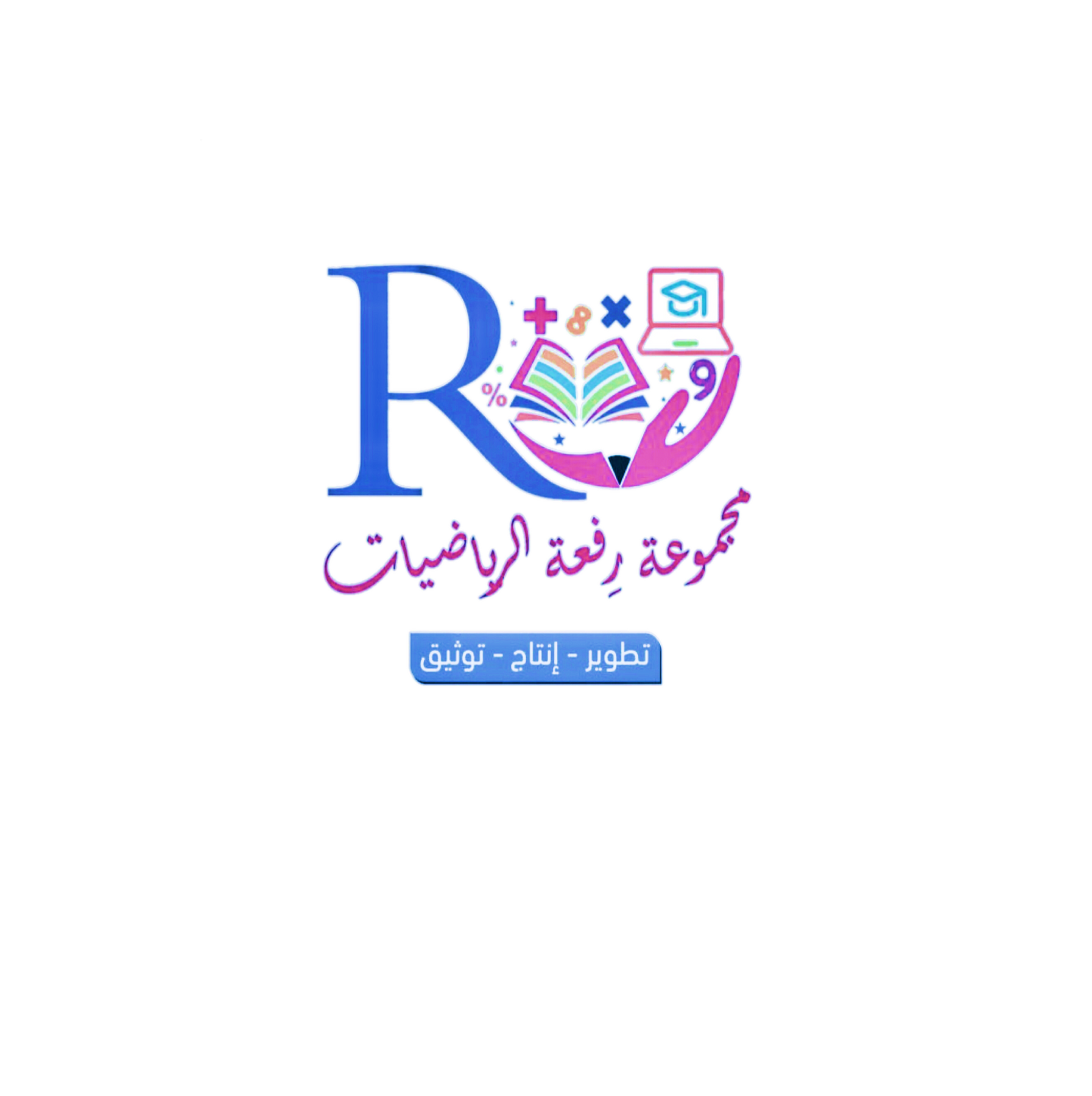 تكريم الطالبات المتميزات

في مادة الرياضيات
بالصف الأول متوسط
خلال الفصل الدراسي الثالث لعام 1445 هـ
مدرسة متوسطة 220
معلمة المادة / فاطمه صالح السبيعي
مديرةالمدرسة / منى النغيثر
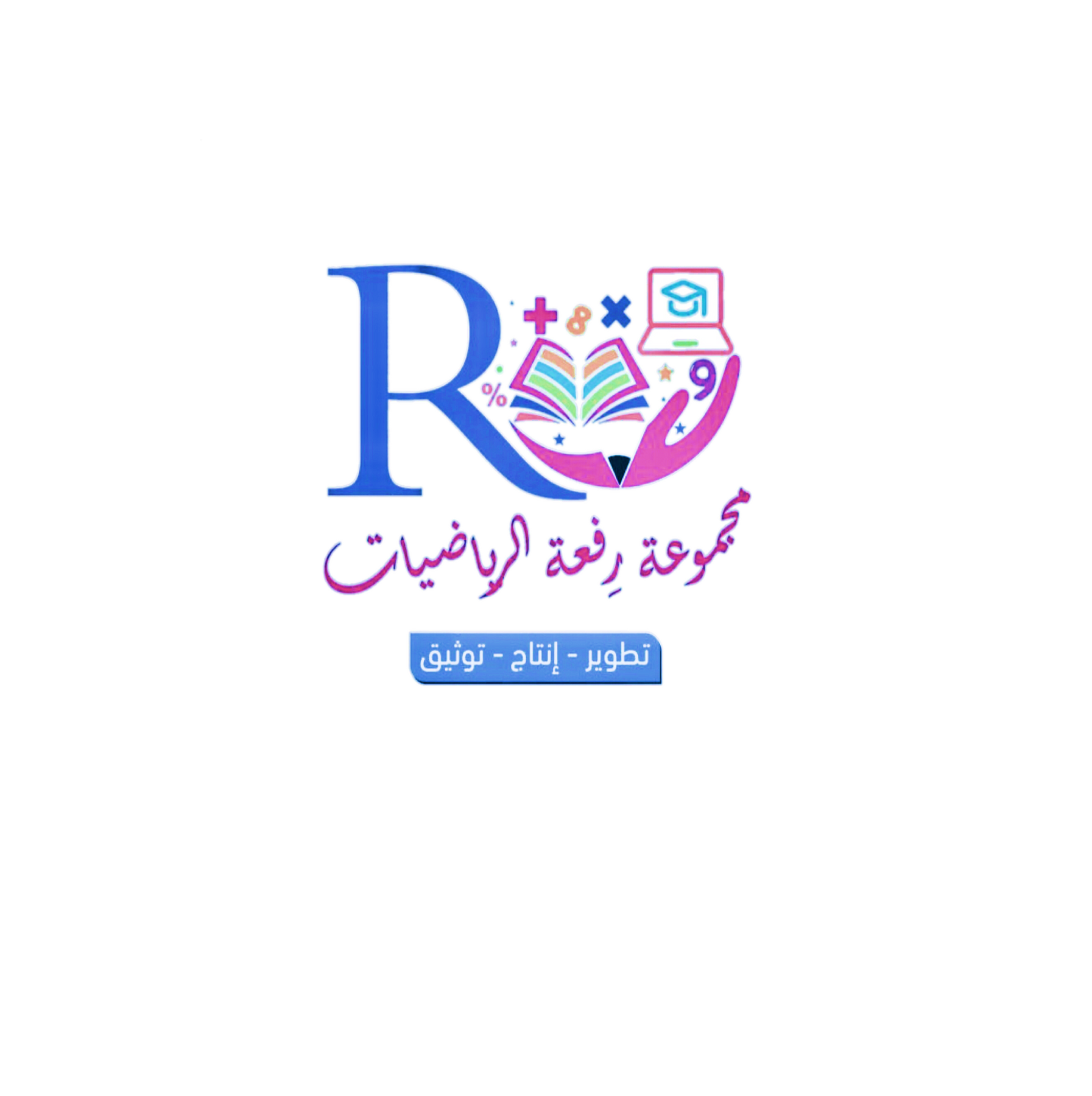 تكريم ملكات الرياضيات
38 ملكة
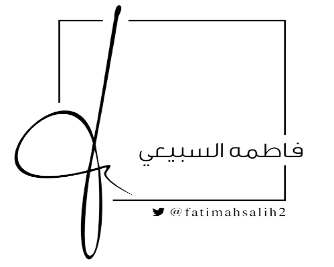 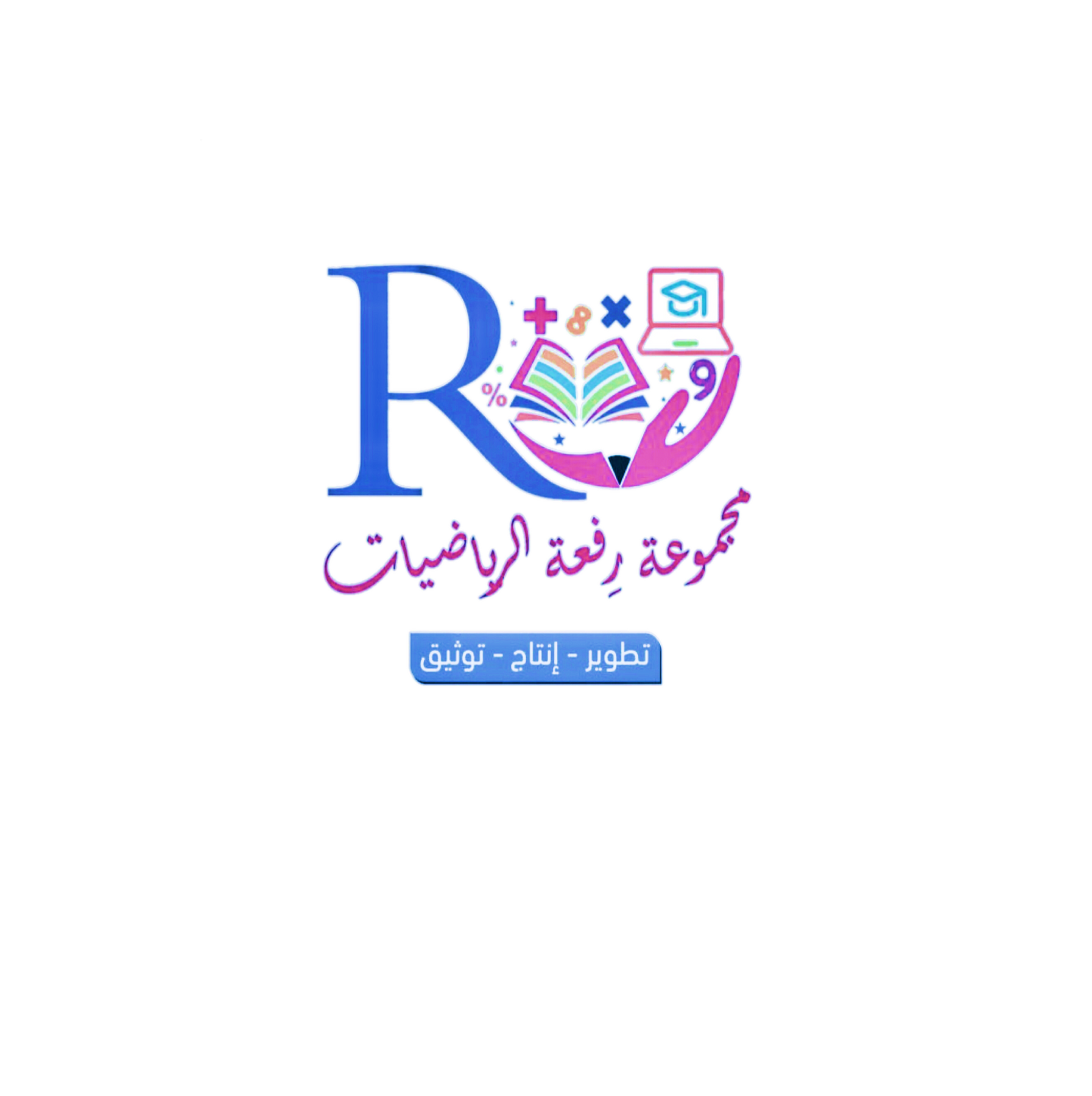 تكريم ملكات الرياضيات
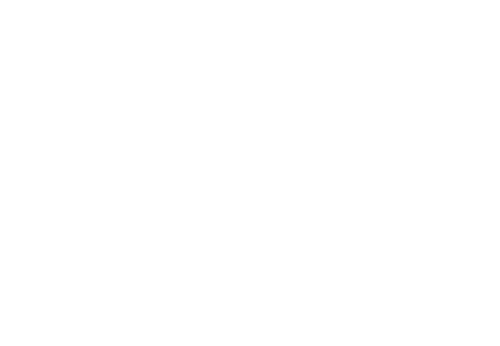 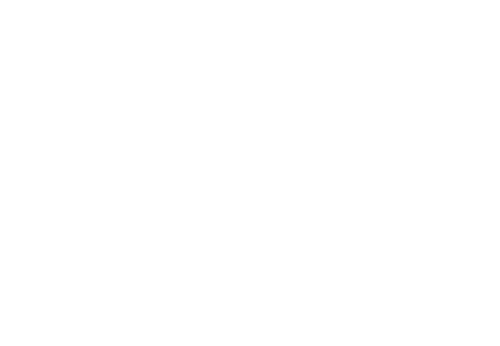 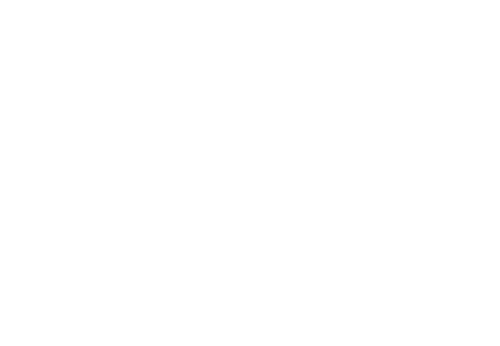 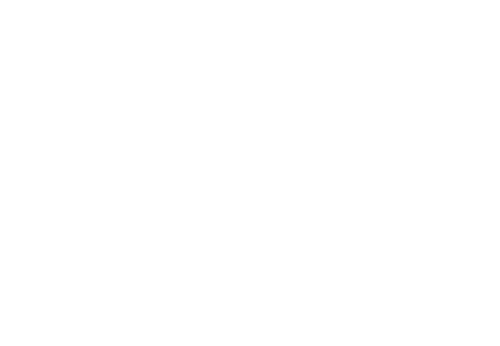 نوران
محمد
ديالا
جمعان
رهف
غمدان
حلا
مبارك
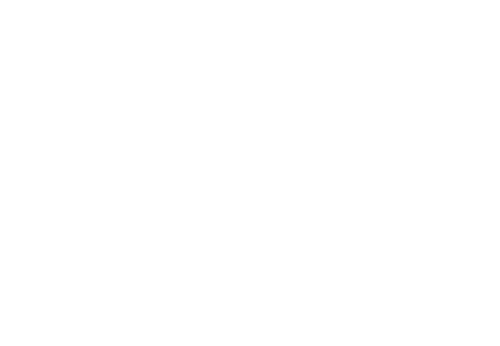 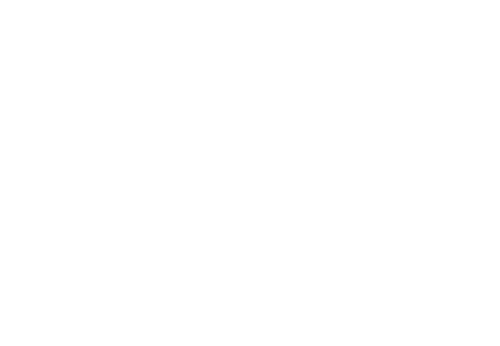 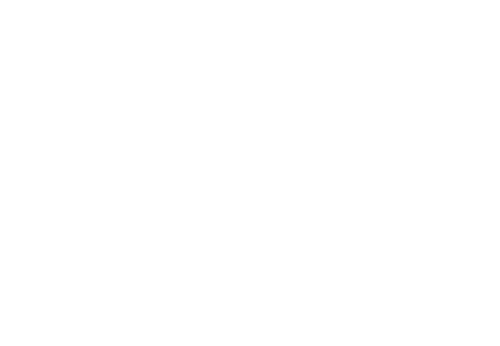 ميلاف
مبارك
تالا
زيد
ريناد
محمد
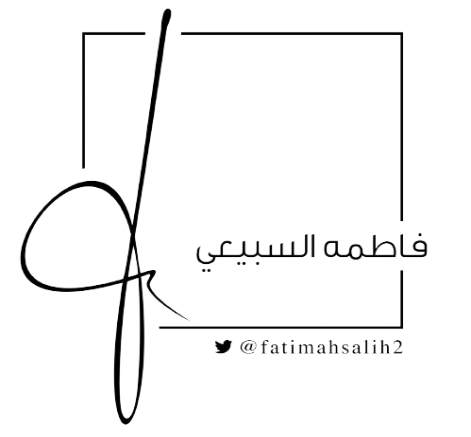 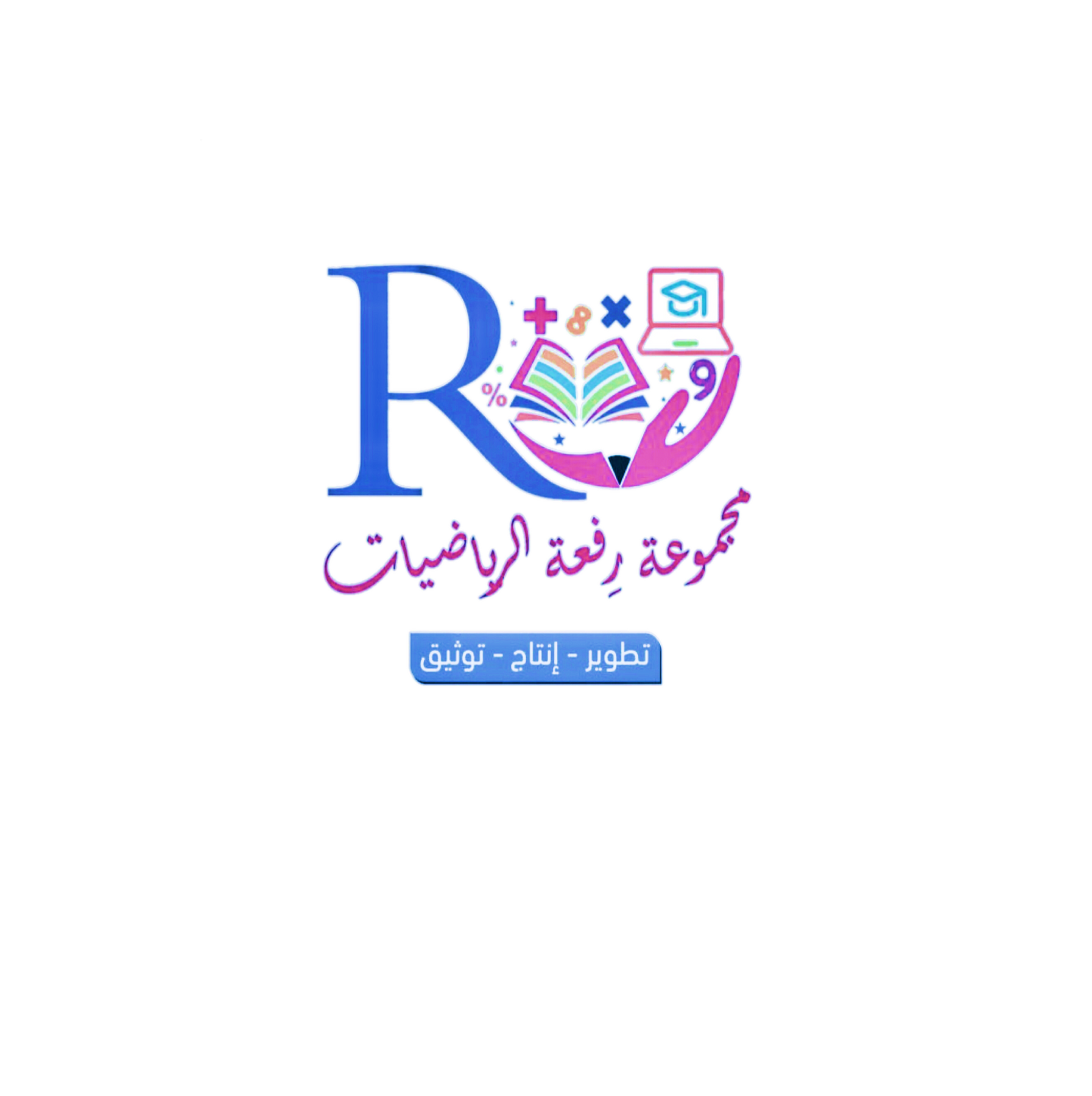 تكريم ملكات الرياضيات
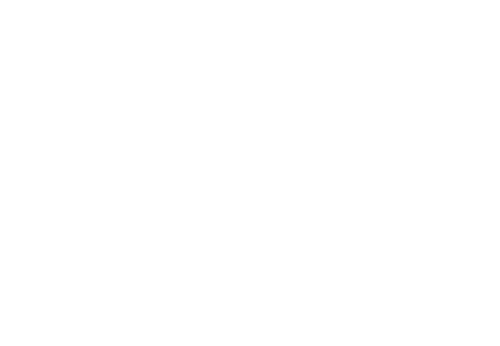 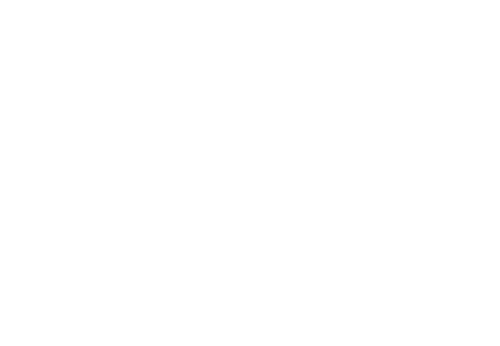 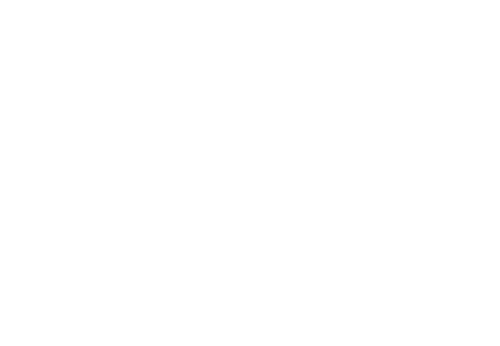 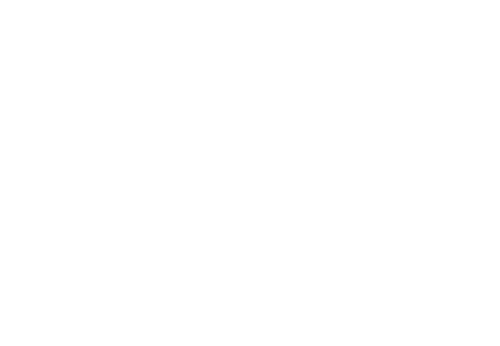 ريوف تركي
حصه
 محمد
نهال جمعان
أديم ابراهيم
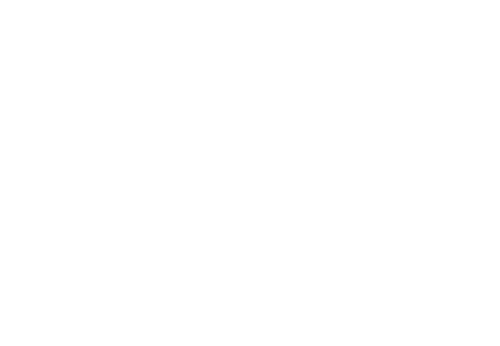 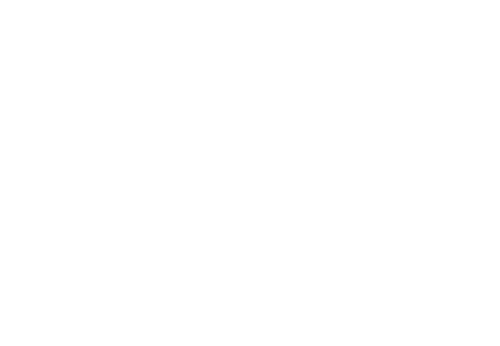 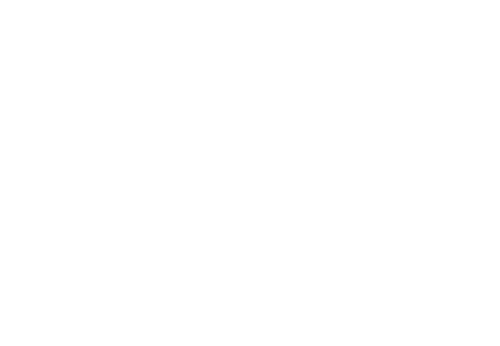 بيسان
عبدالرحمن
جنى
عبدالله
حنين
الحسن
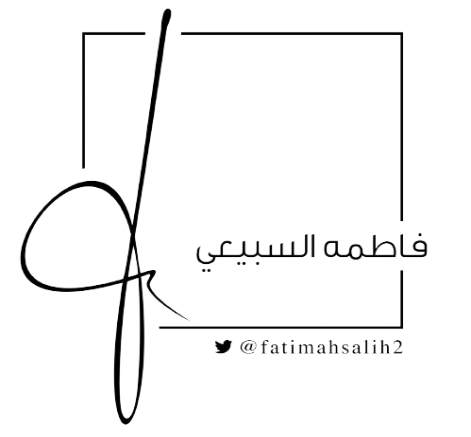 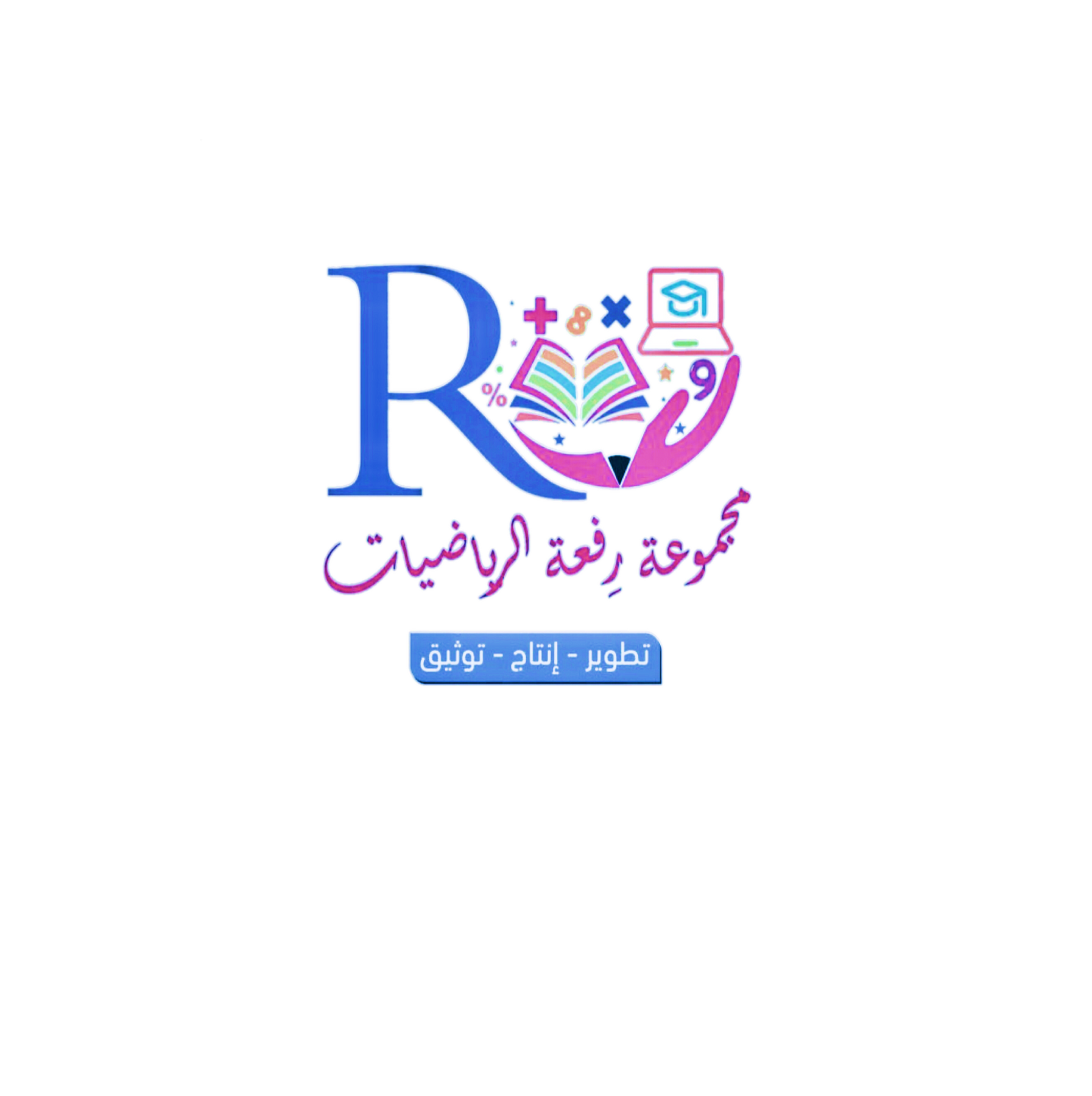 تكريم ملكات الرياضيات
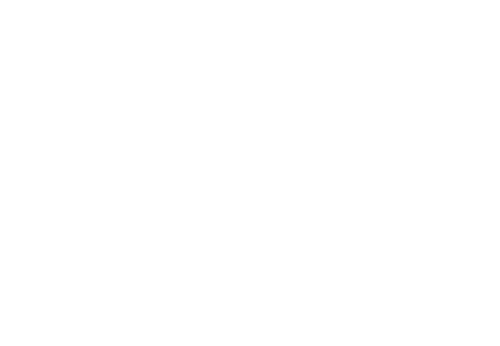 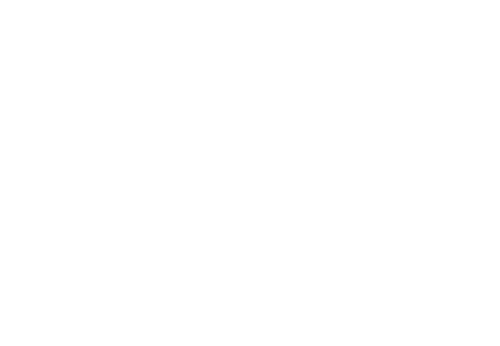 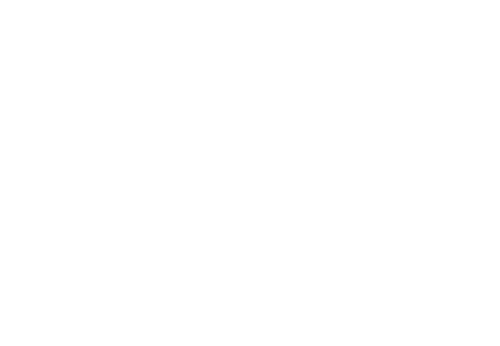 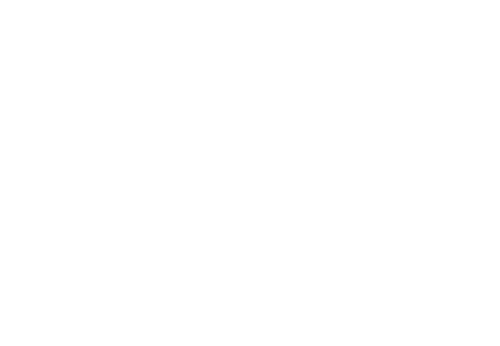 شوق
علي
العنود
فهد
رؤى عبدالله
جنى
سلطان
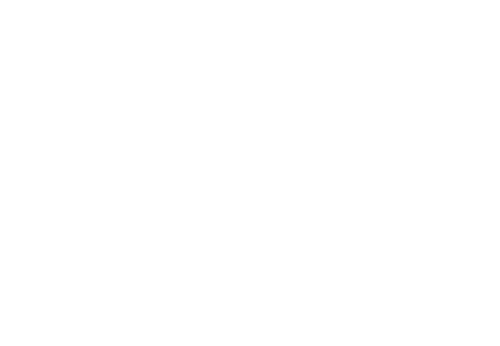 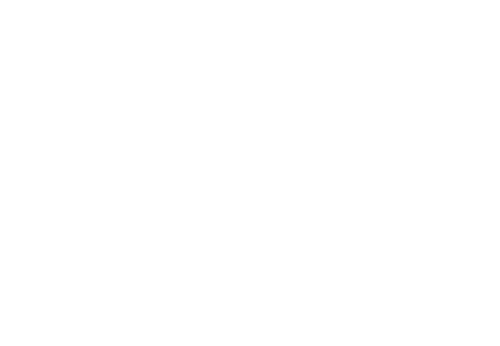 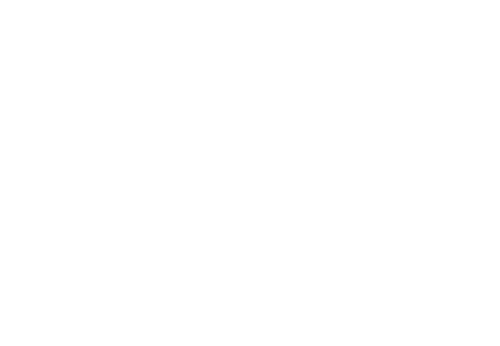 بشاير
هشام
عواطف
معيض
افنان
محمد
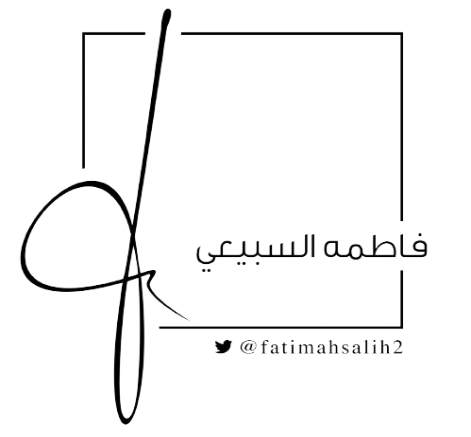 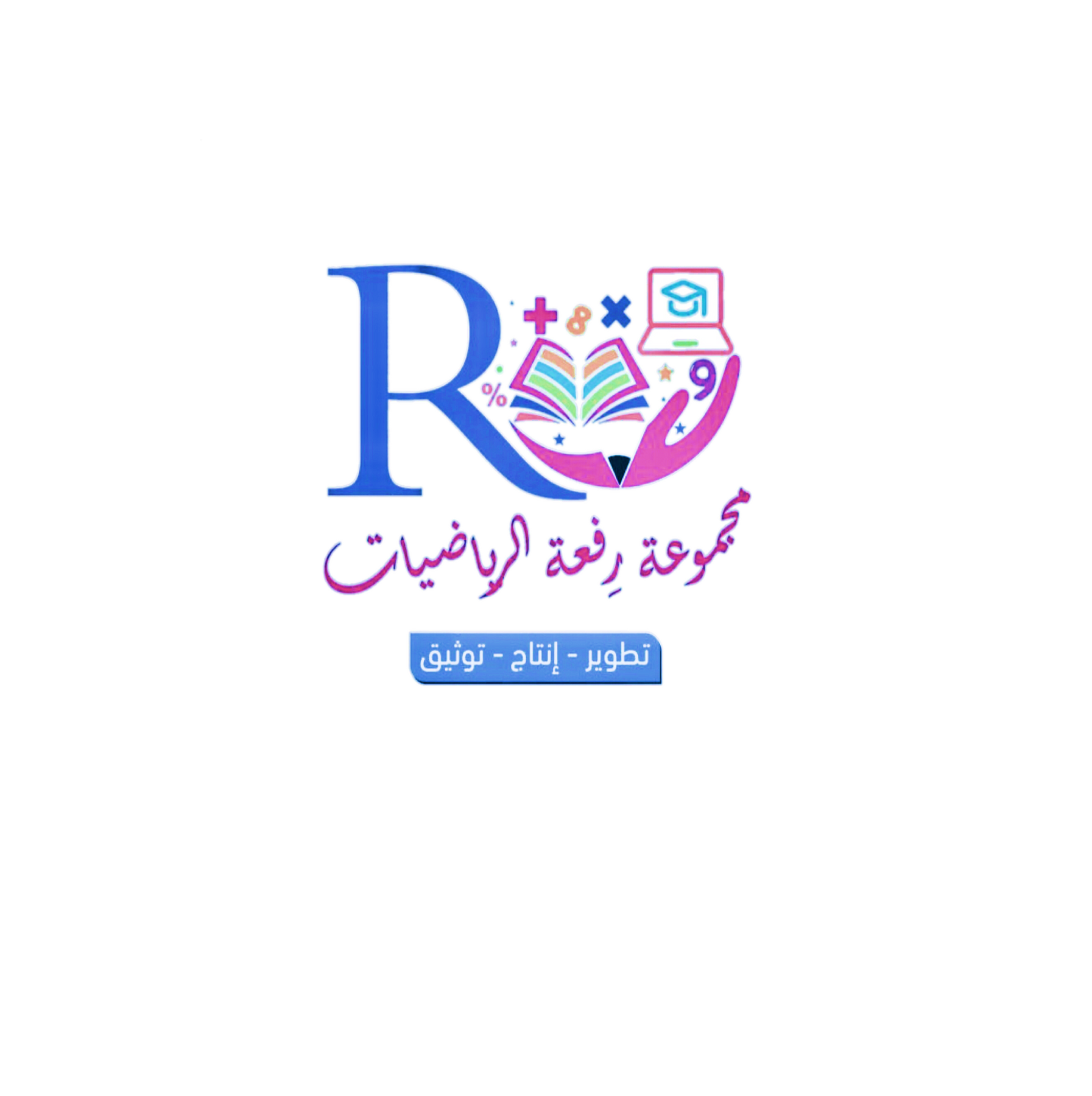 تكريم ملكات الرياضيات
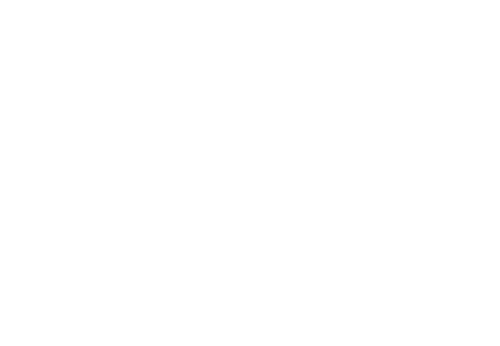 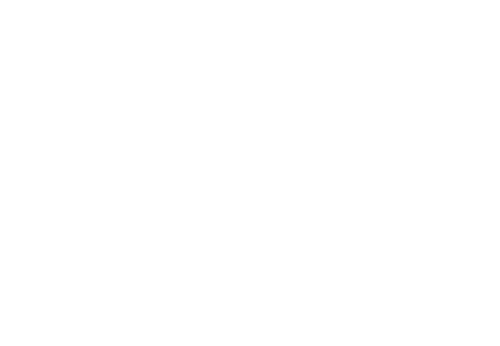 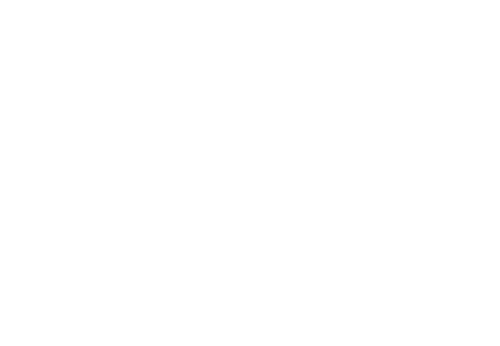 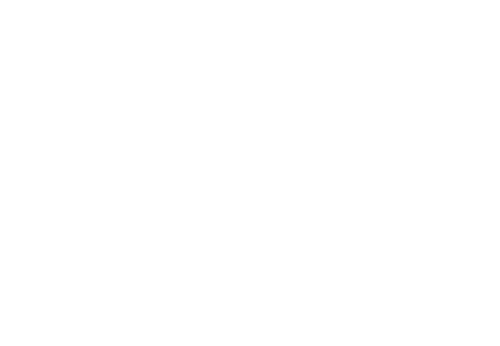 شوق
عبدالله
جوان
عبدالعزيز
ليان عبدالرحمن
هيام
جمعان
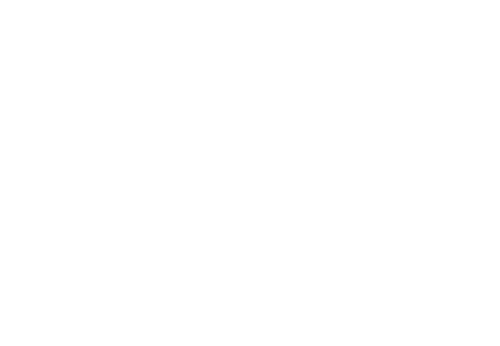 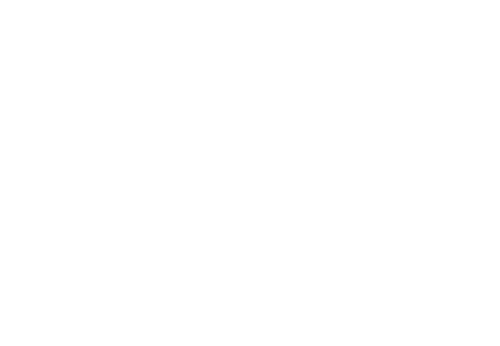 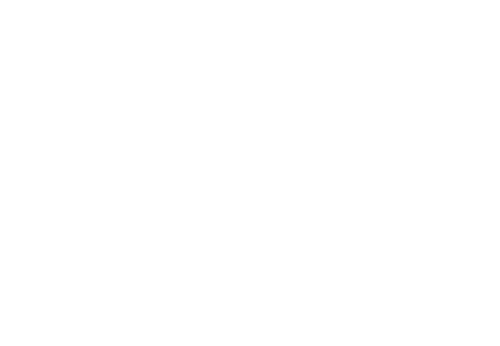 روان
أحمد
رؤى
 سالم
أجنادين
نواف
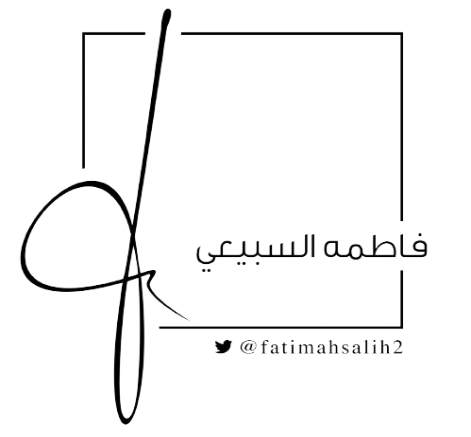 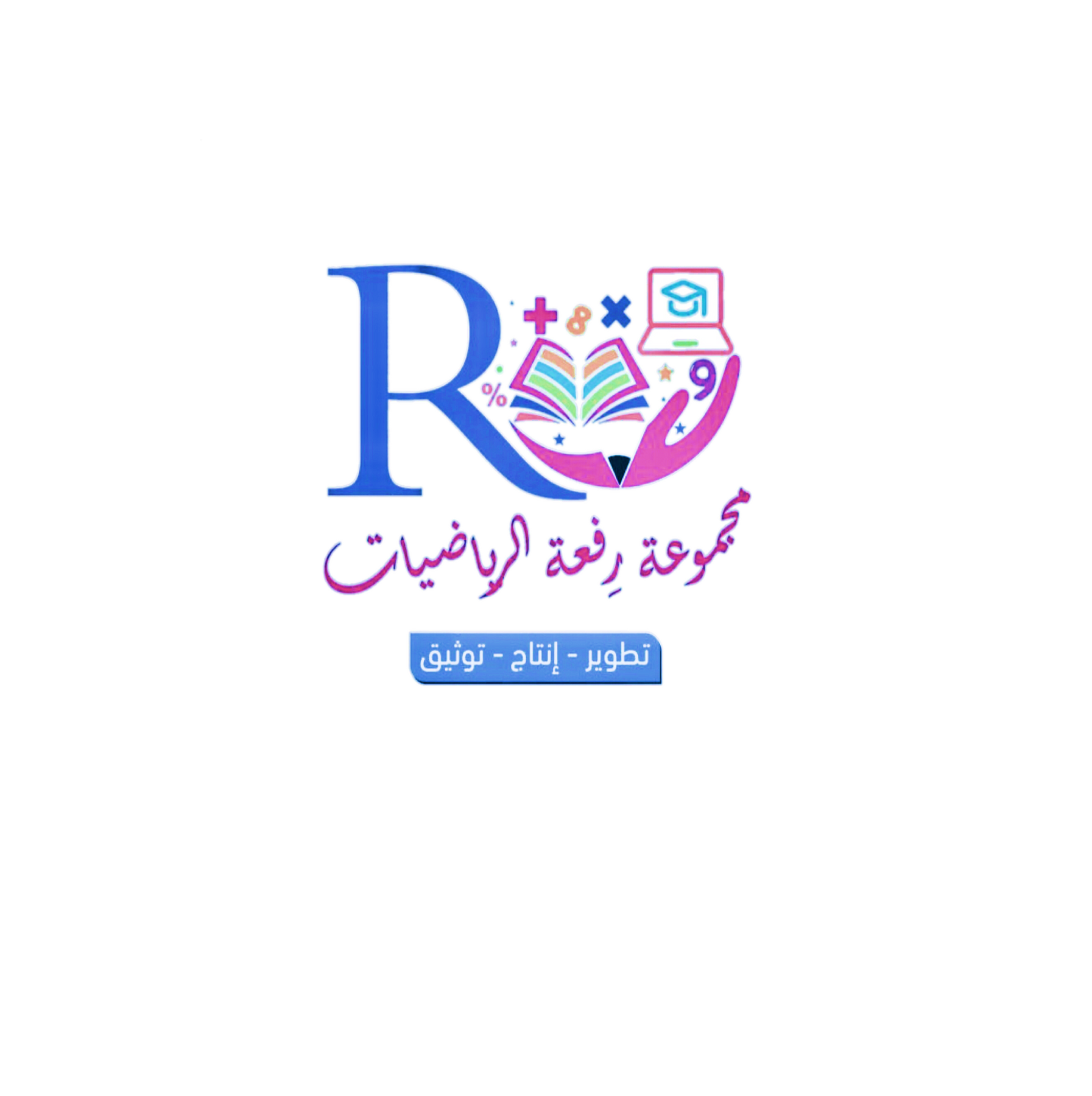 تكريم ملكات الرياضيات
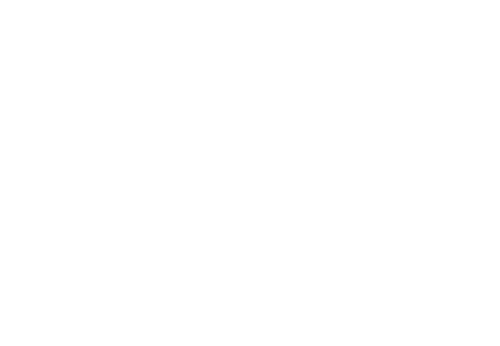 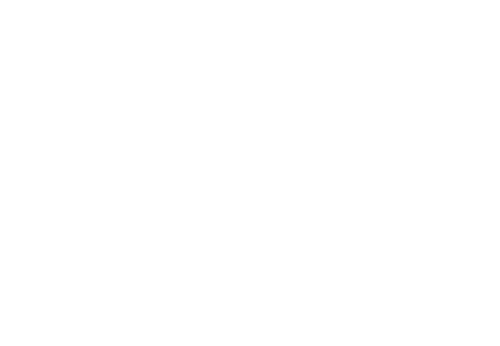 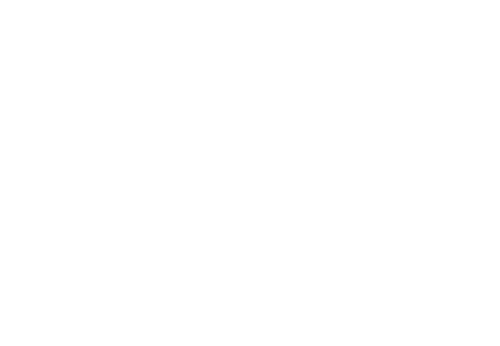 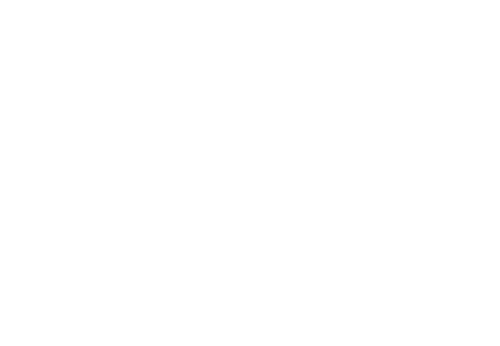 نجود
عبدالله
نوره
سعد
الين
سالم
هيا
ثامر
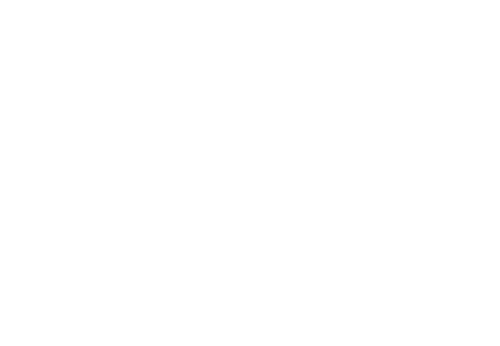 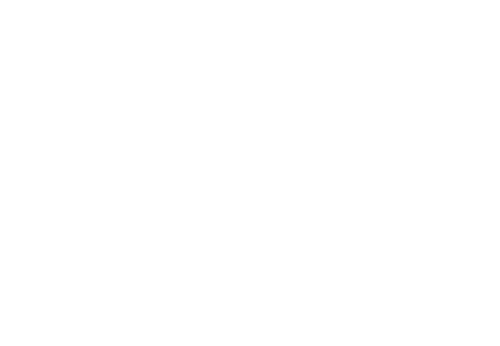 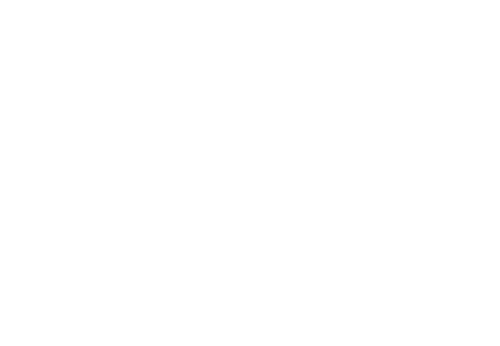 جوانا
مرسل
لمى 
ثامر
ساره
سالم
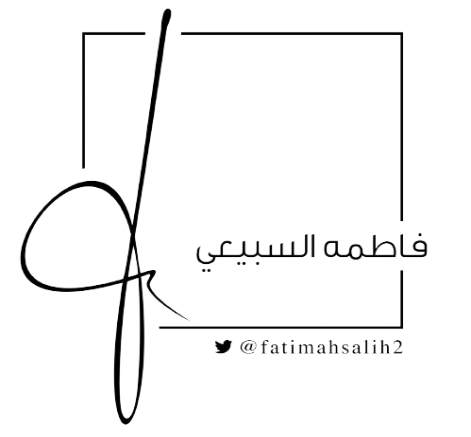 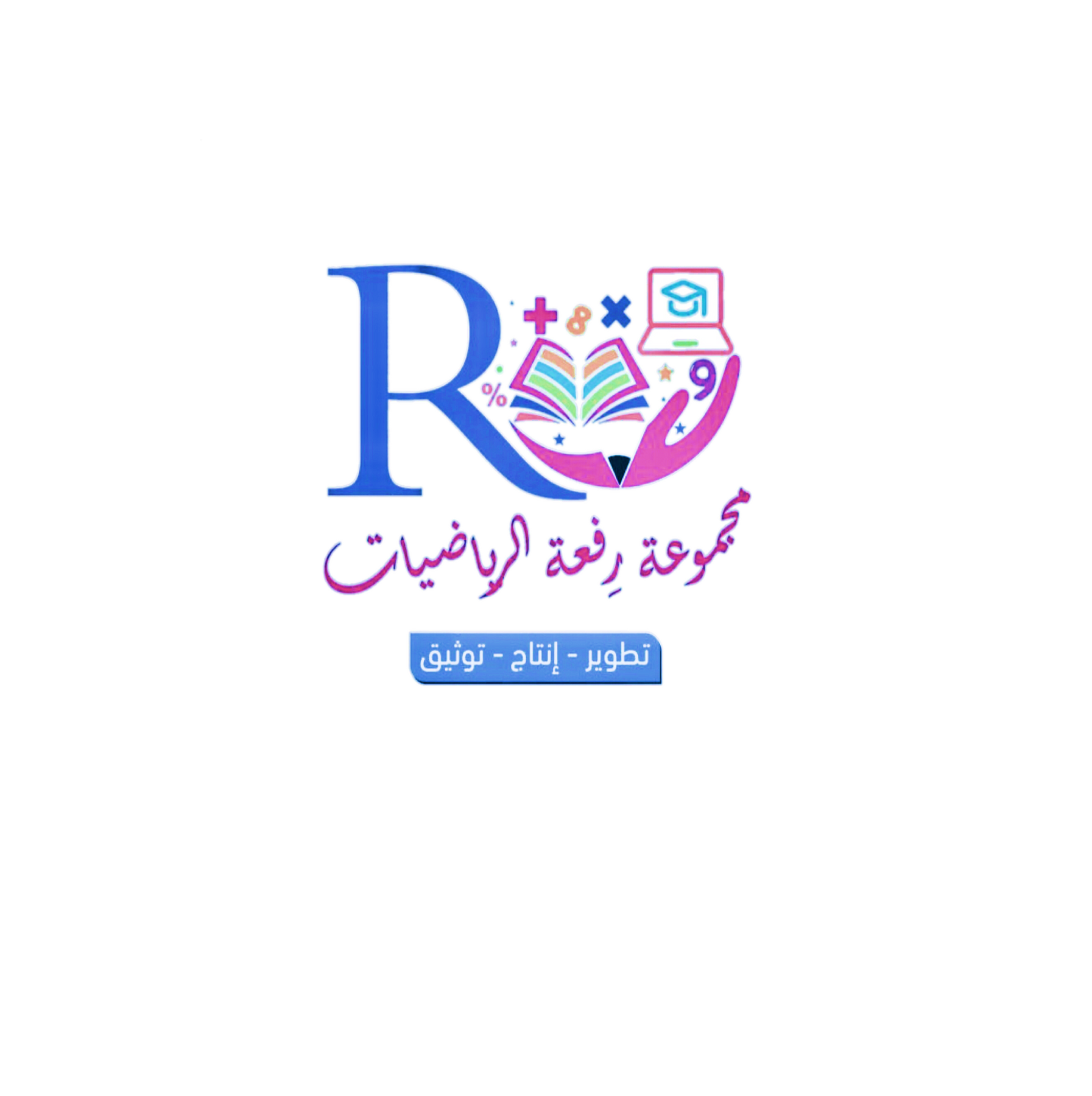 تكريم ملكات الرياضيات
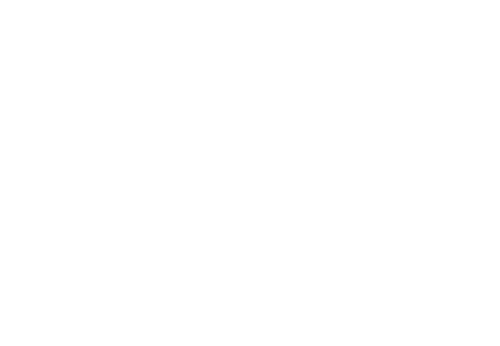 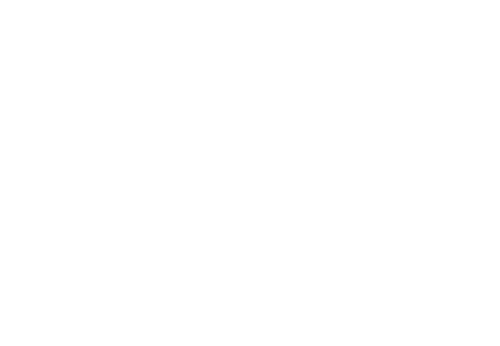 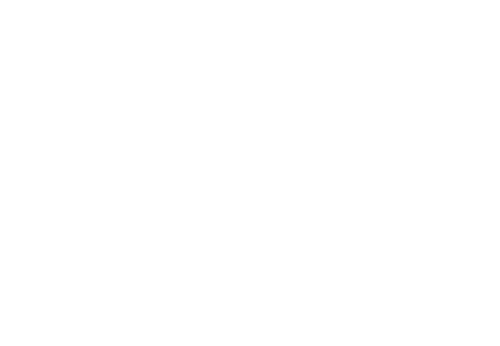 رنيم
عبدالمجيد
روان
فواز
ريتال
عبدالملك
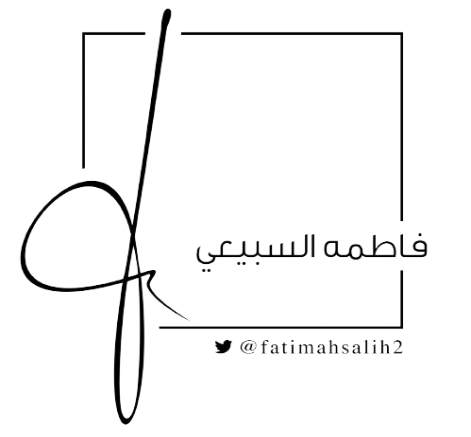 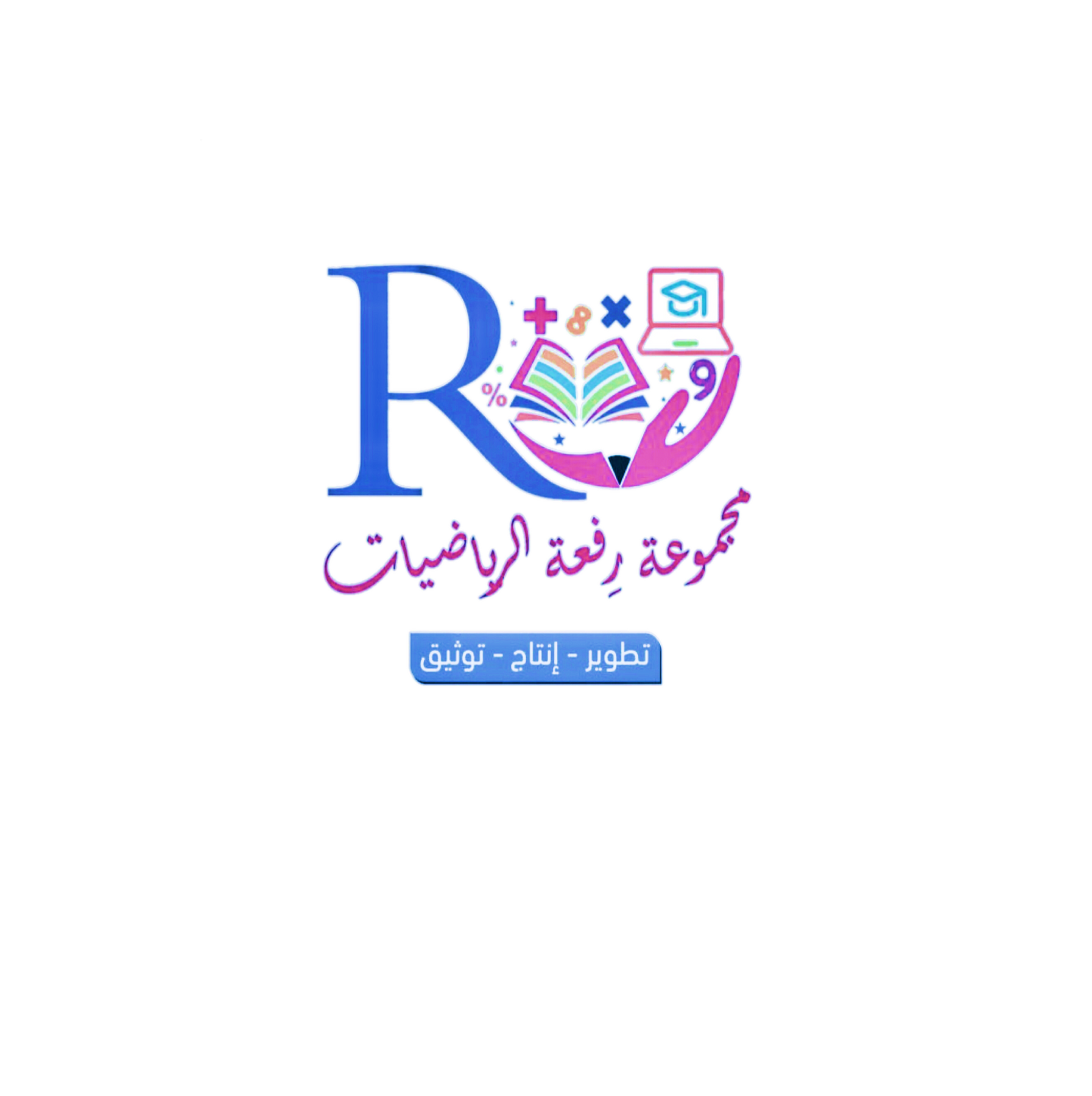 تكريم المتفوقات
36 متفوقة
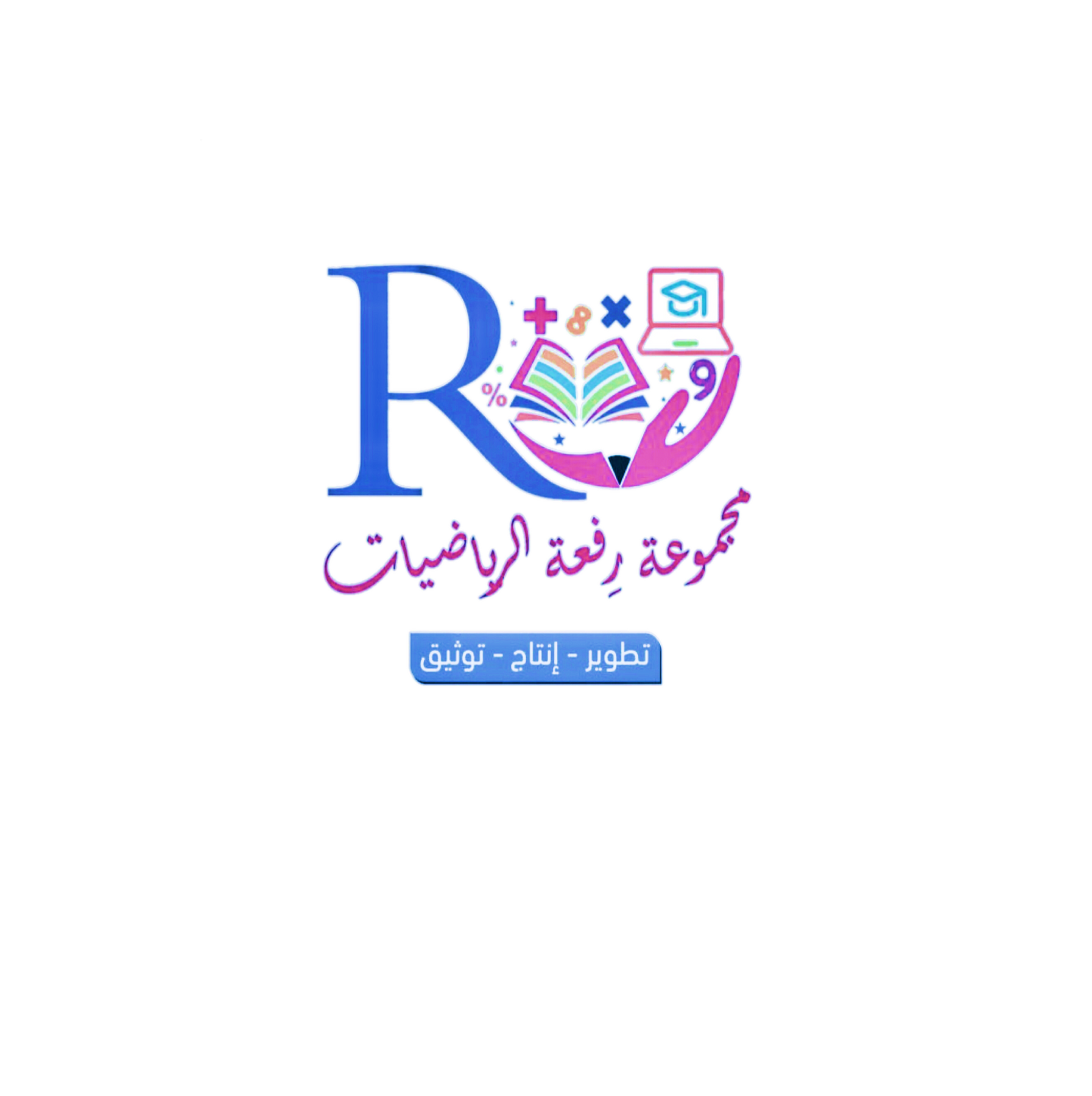 تكريم متفوقات الرياضيات
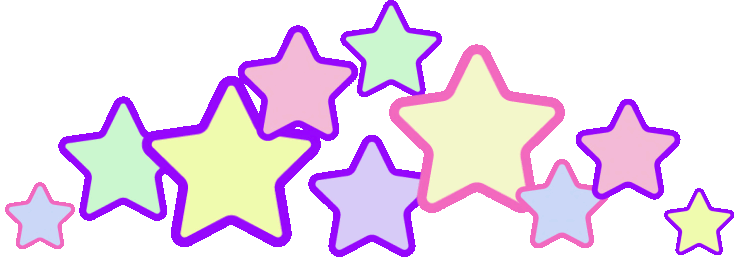 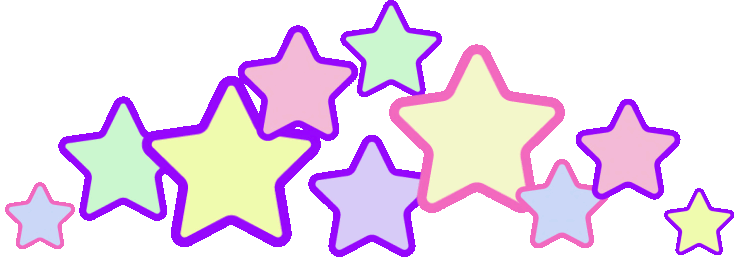 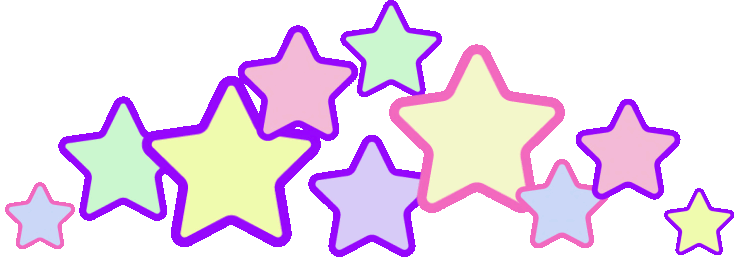 كادي
عبدالله
شادن
علي
ميار
محمد
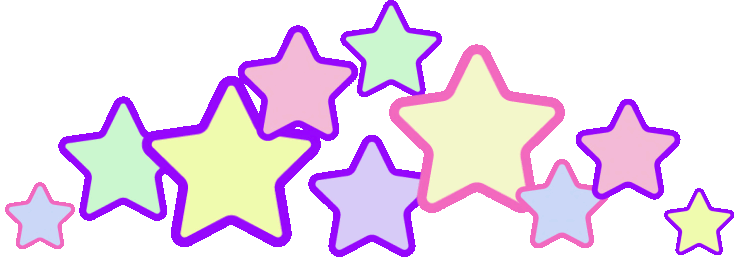 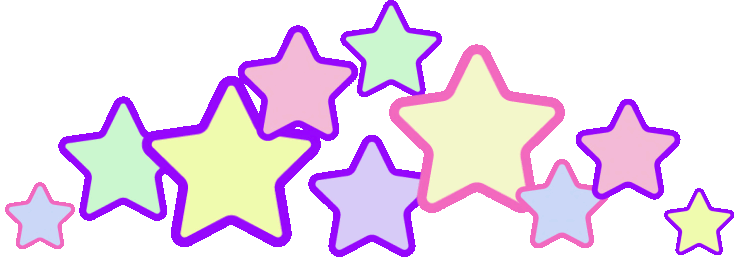 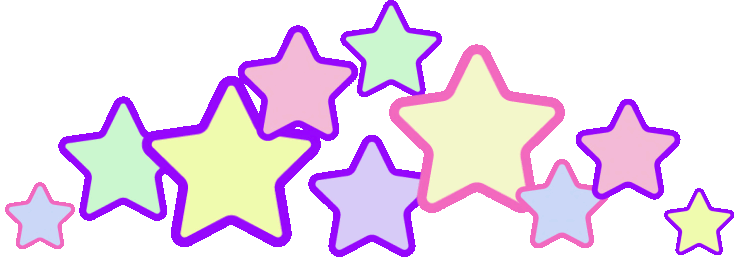 شام
عبدالرحيم
اسيل
خالد
اسيل
 بدر
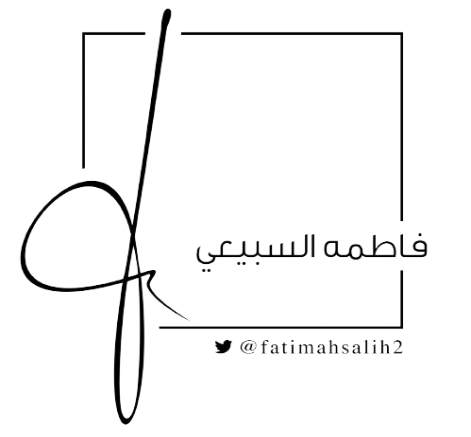 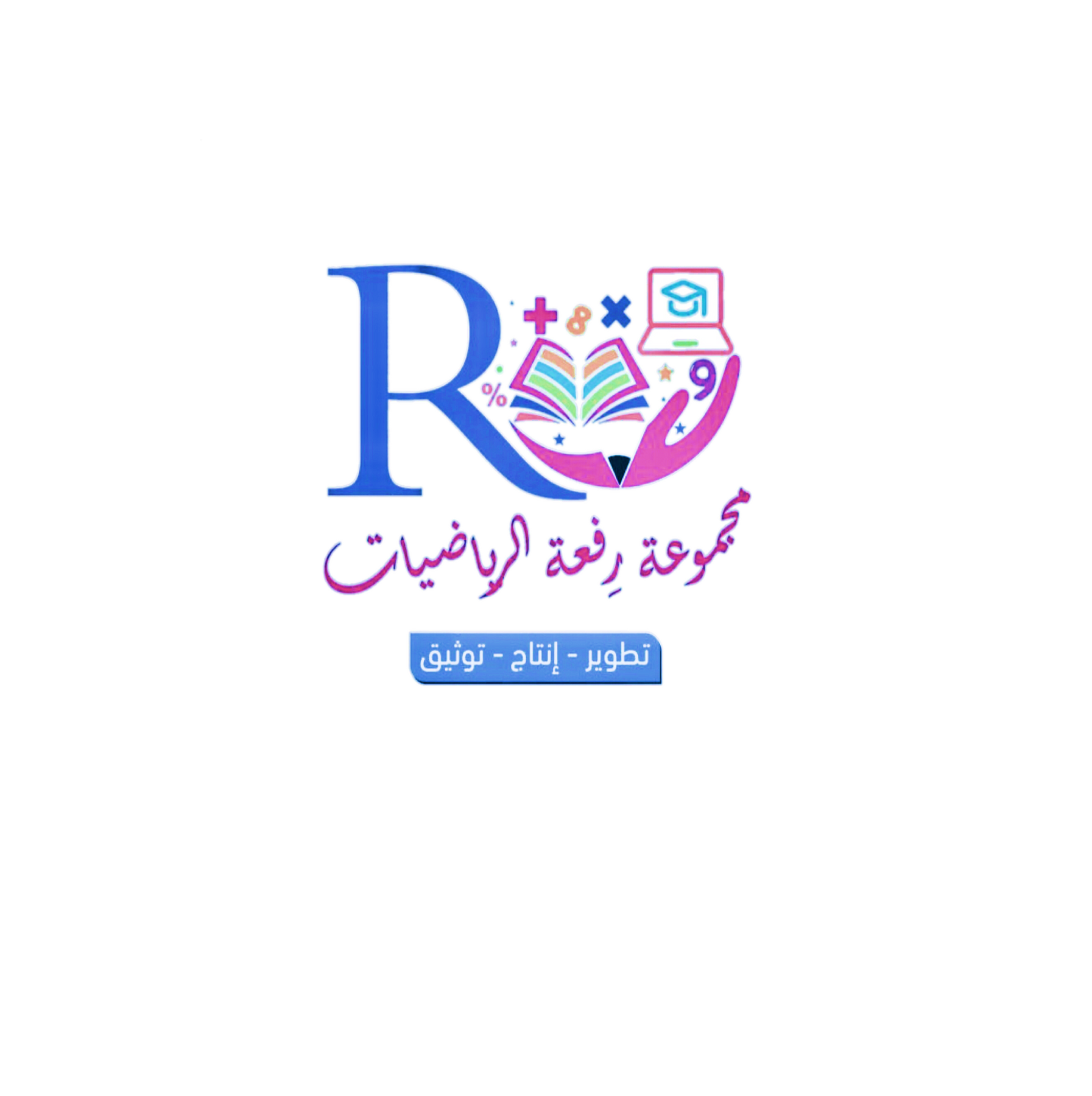 تكريم متفوقات الرياضيات
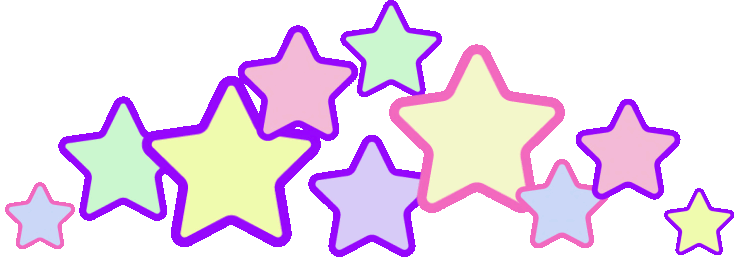 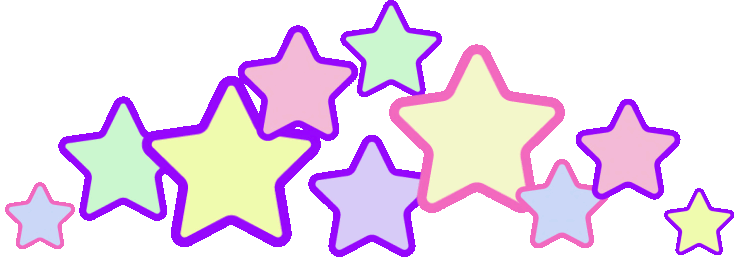 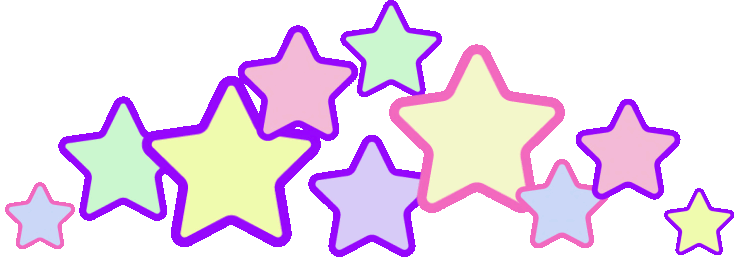 خلود
محمد
نوره
سلمان
الجوري
ابراهيم
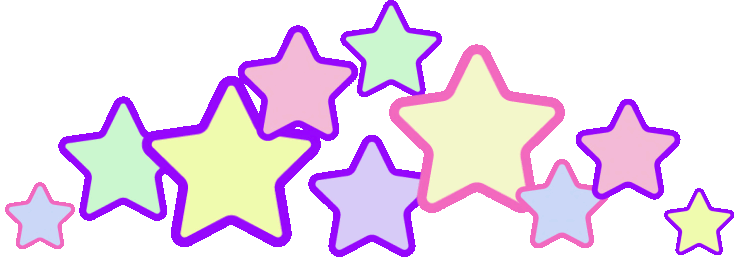 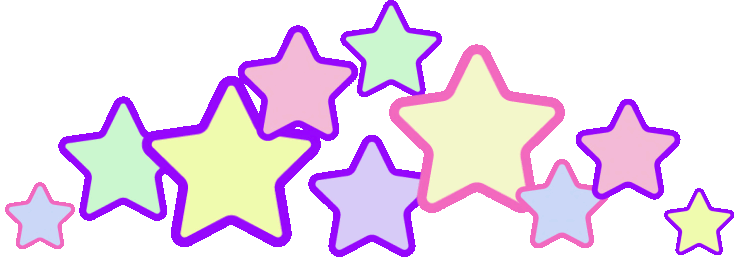 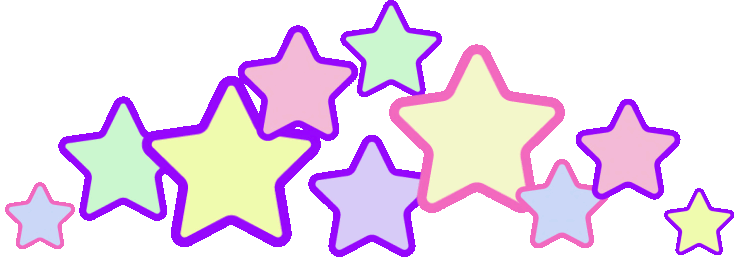 شموخ
عبدالرحمن
فاطمه
سالم
نوره
خالد
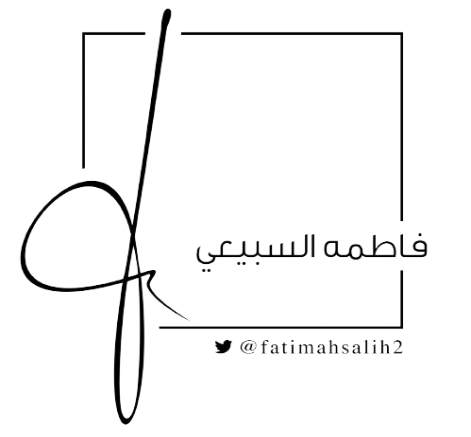 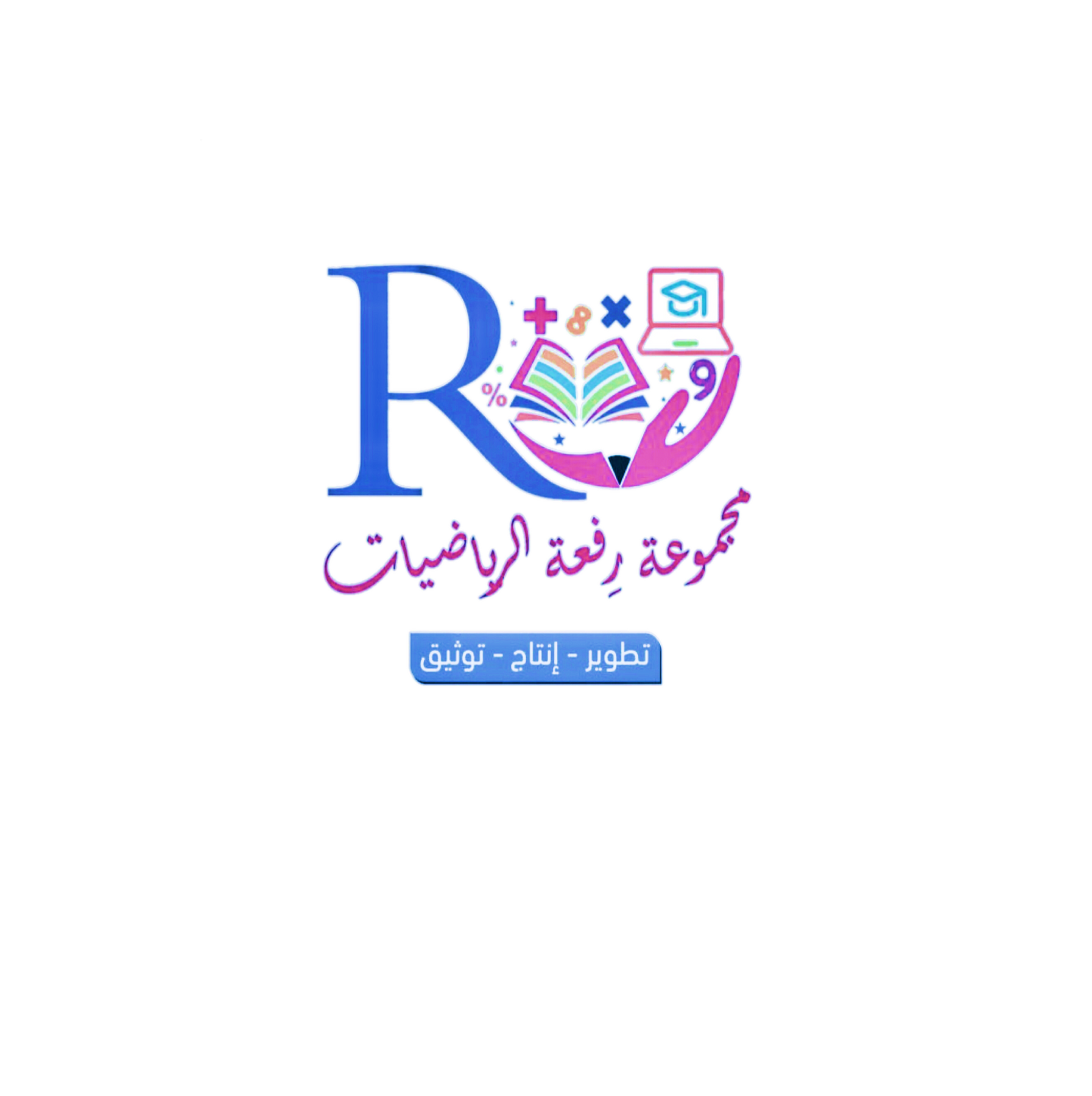 تكريم متفوقات الرياضيات
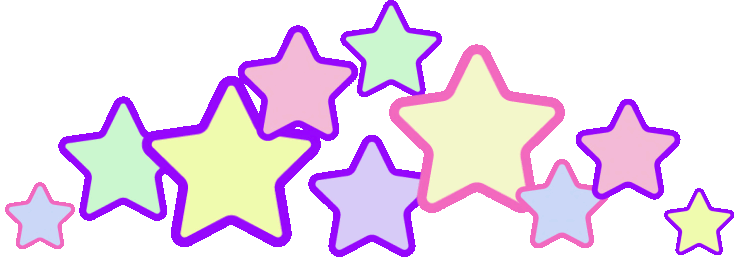 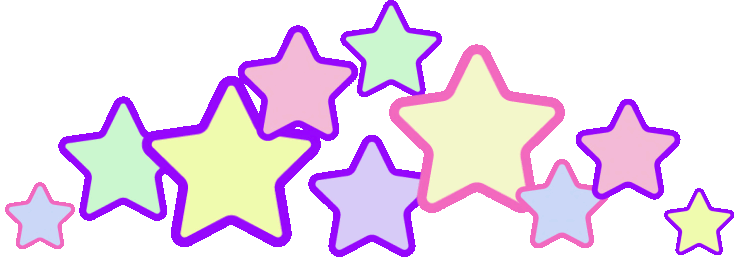 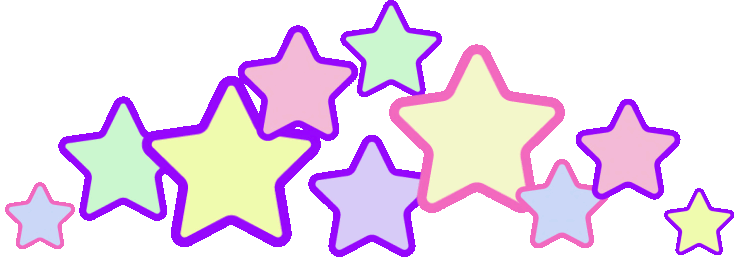 لينا
عبدالله
الجوهرة سعود
كادي
سليمان
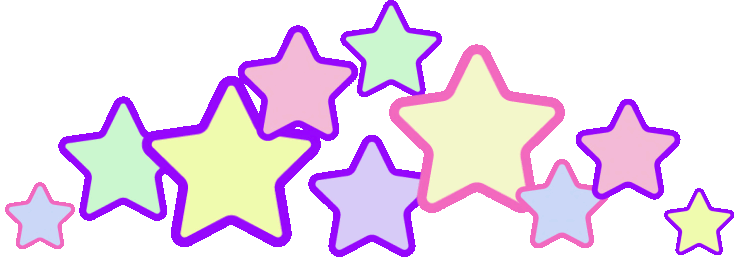 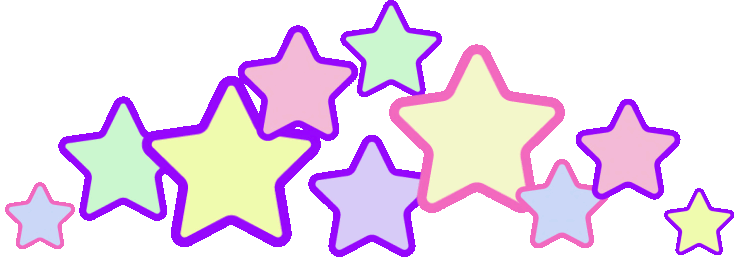 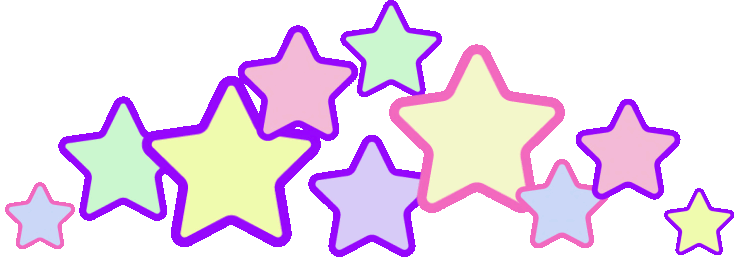 شذى
عبدالله
ايلاف
فهد
نوره
محمد
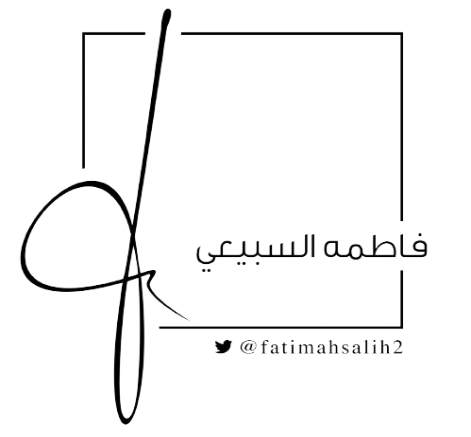 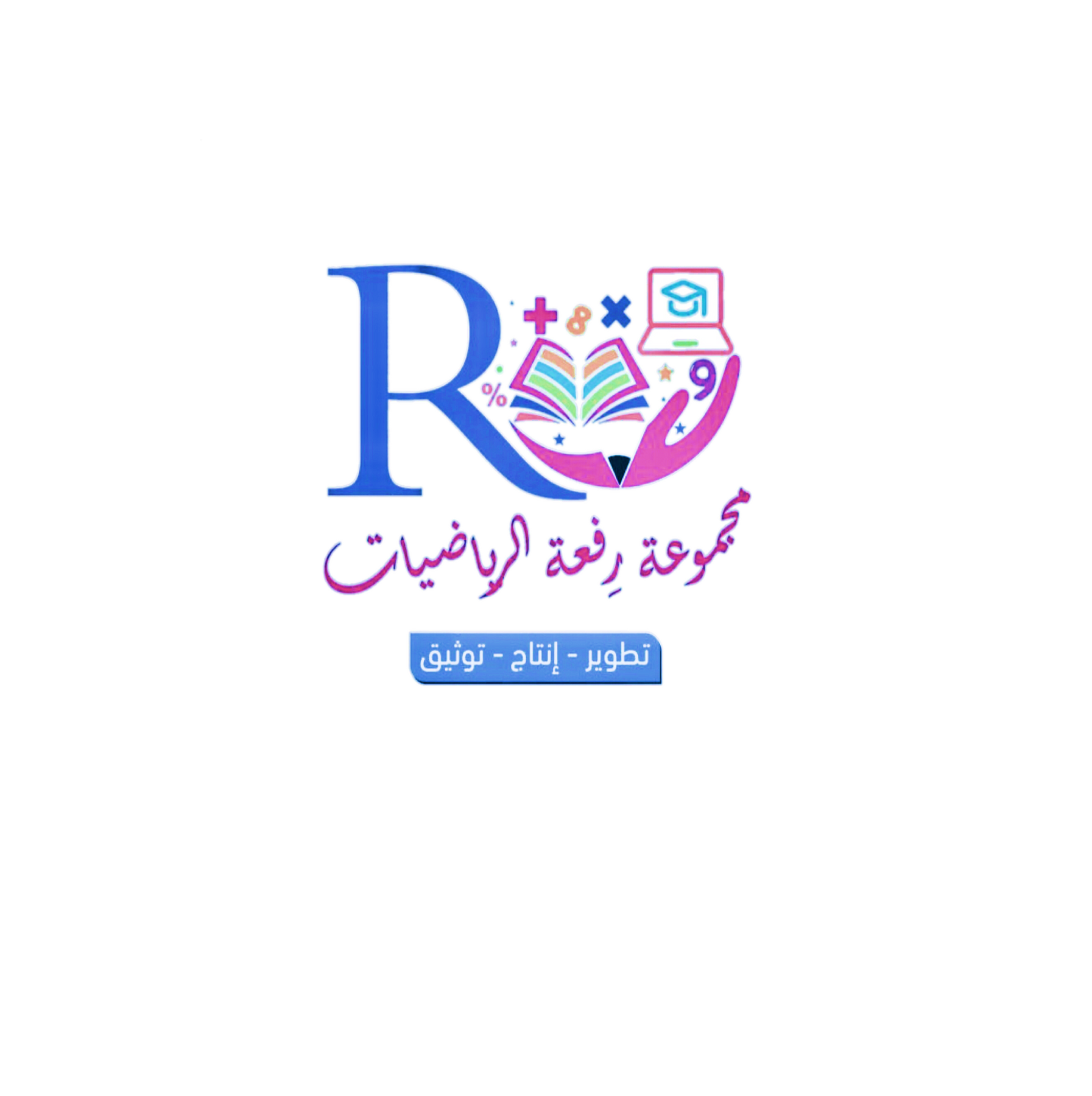 تكريم متفوقات الرياضيات
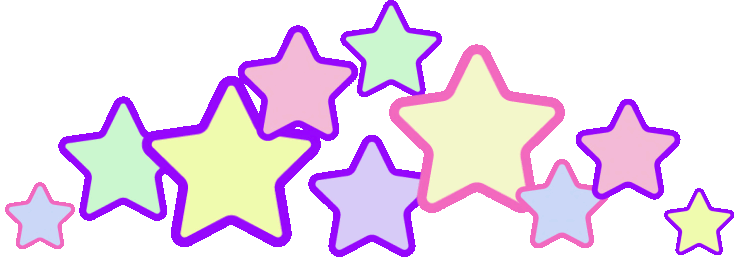 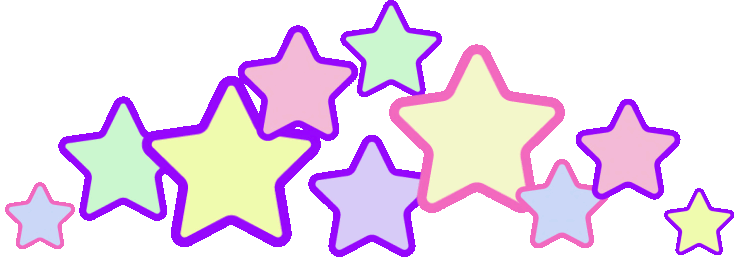 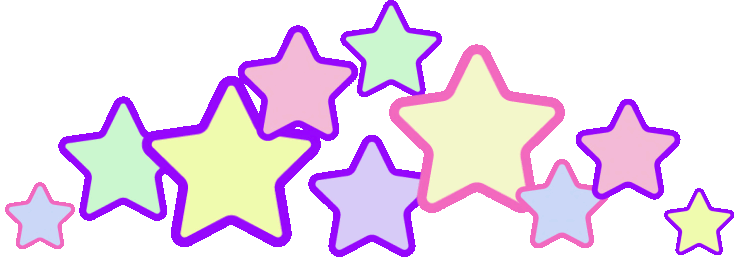 المى
سليمان
شهد
احمد
دلع
سالم
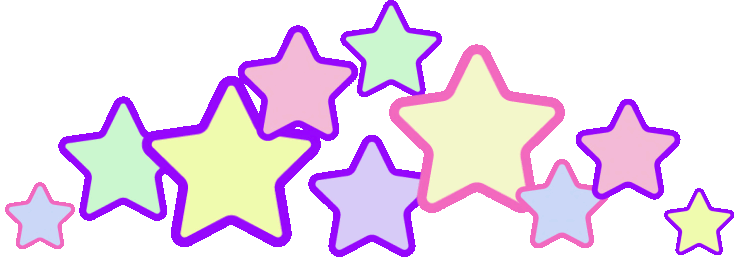 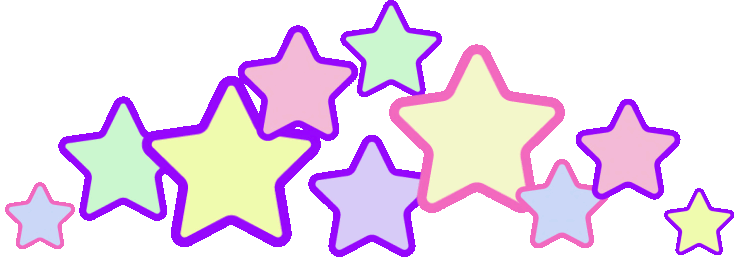 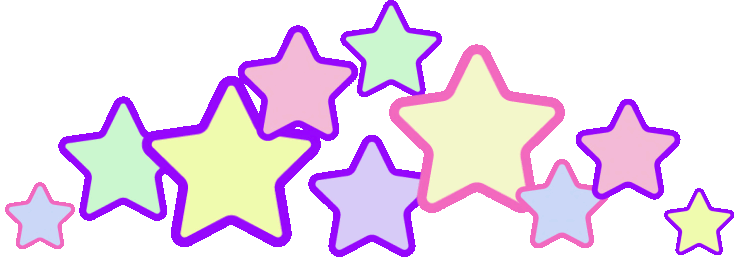 اريام
عبدالرحمن
ريفان
يوسف
رونق
 بندر
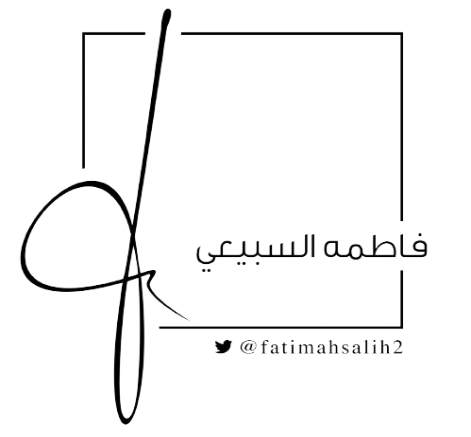 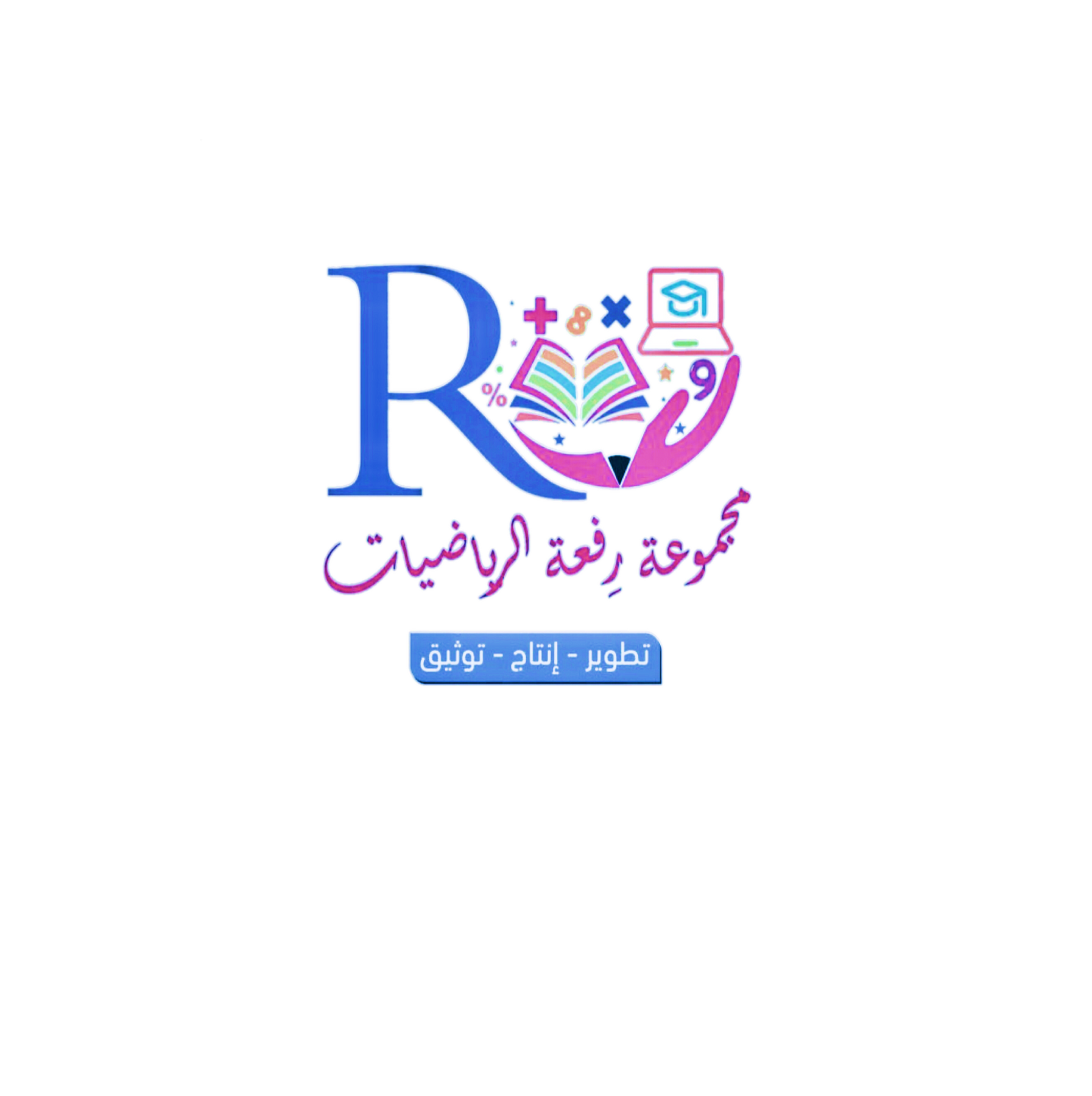 تكريم متفوقات الرياضيات
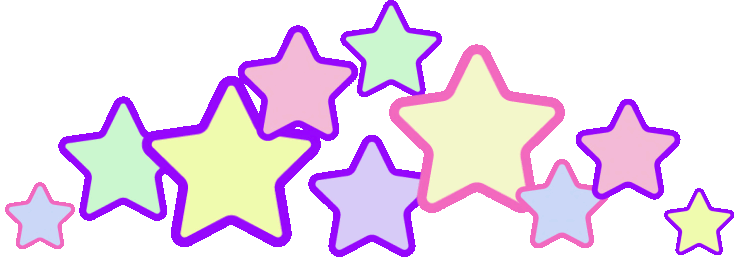 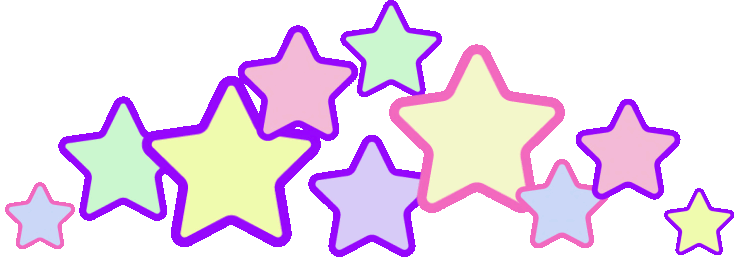 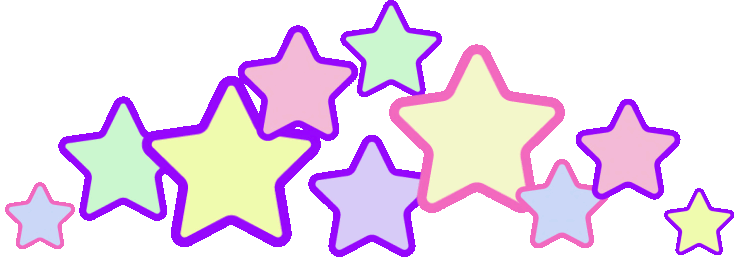 لمى
سلطان
ريوف
رياض
غدي
محمد
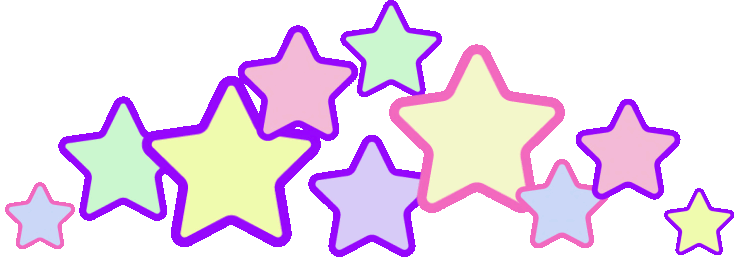 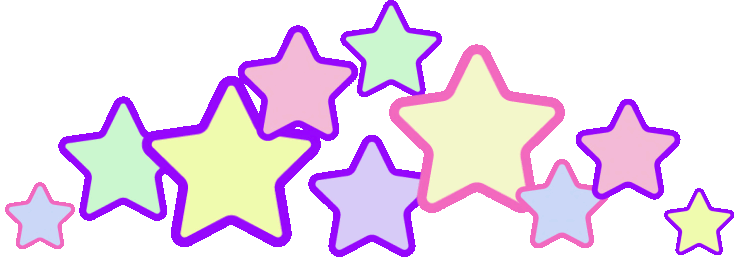 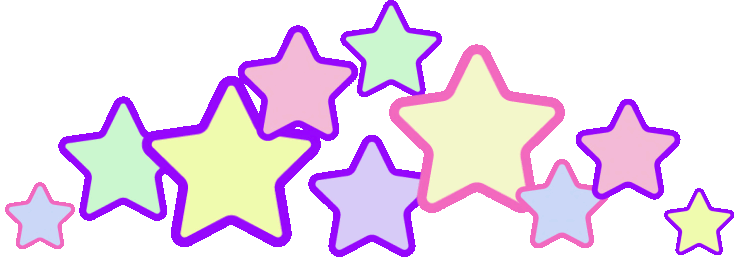 شهد
عبدالله
فجر
ابراهيم
نوره
ابراهيم
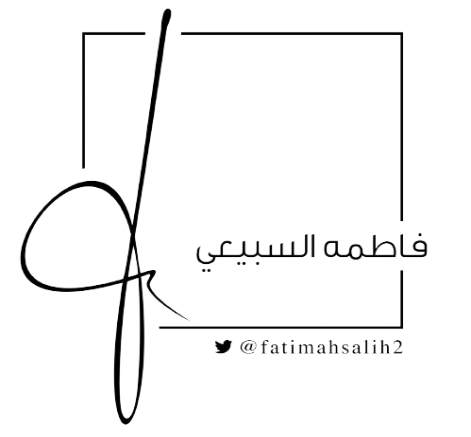 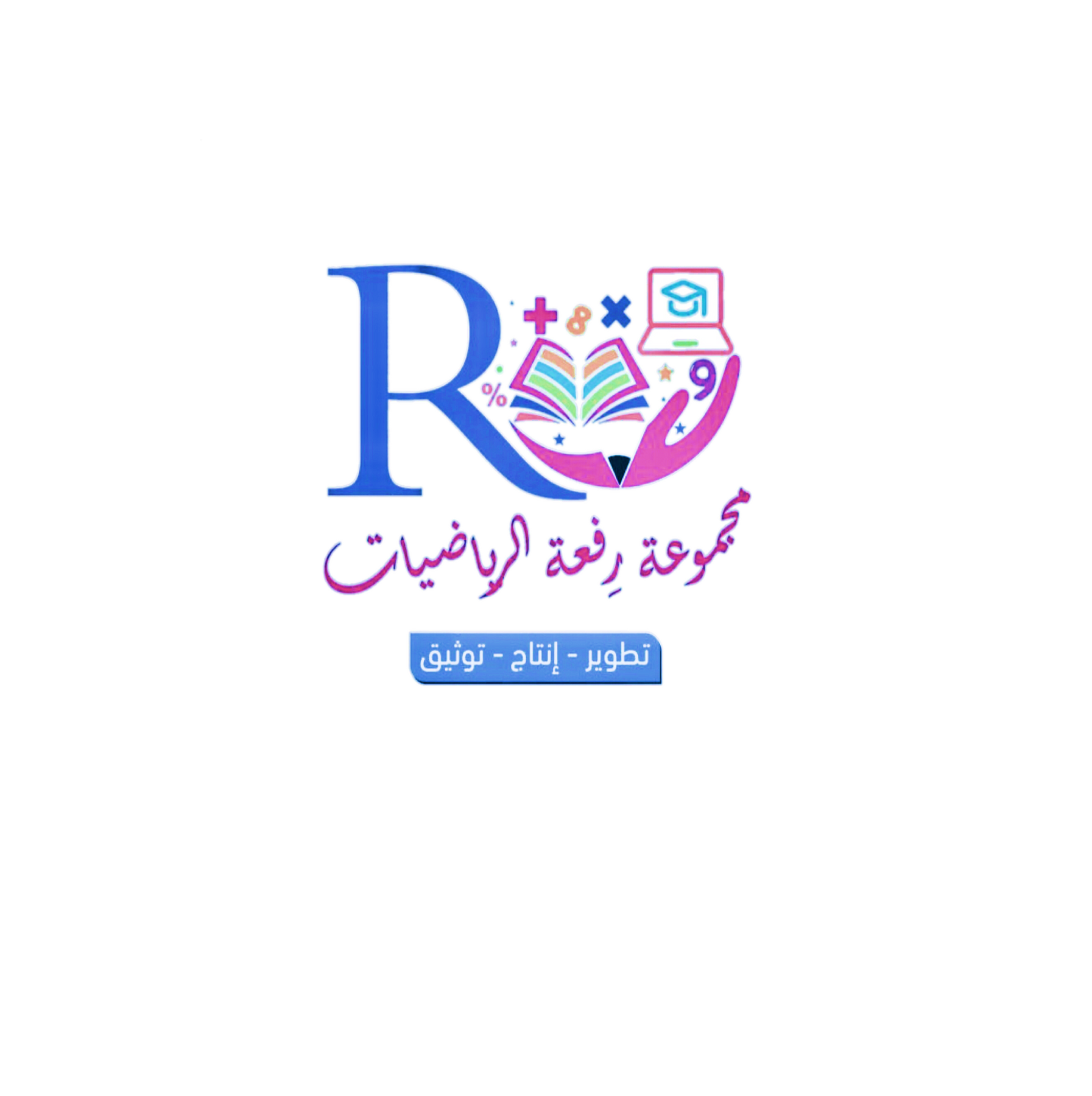 تكريم متفوقات الرياضيات
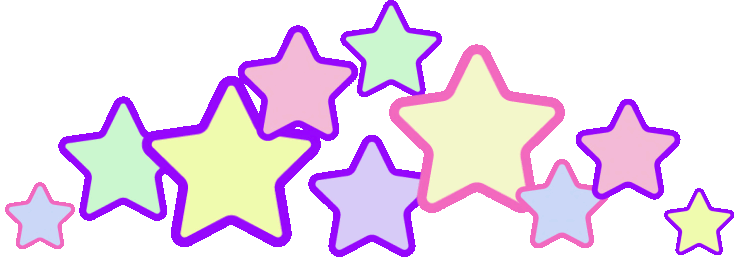 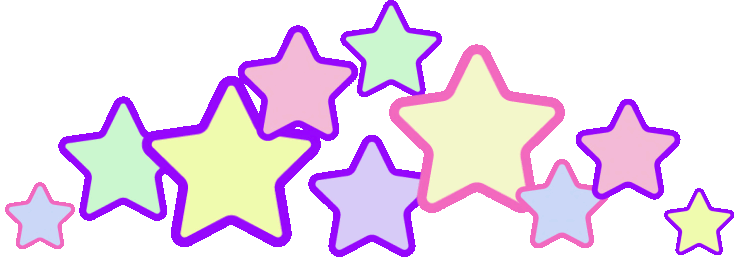 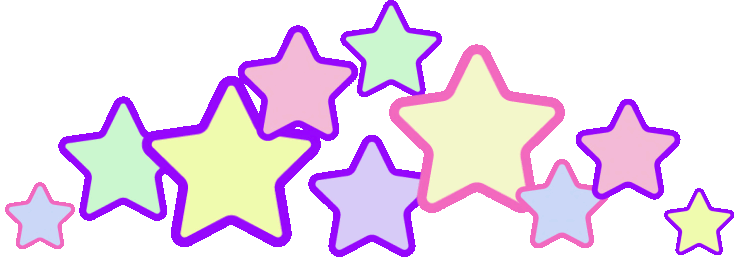 روين
بندر
ريماس
هزاع
لجين
زيد
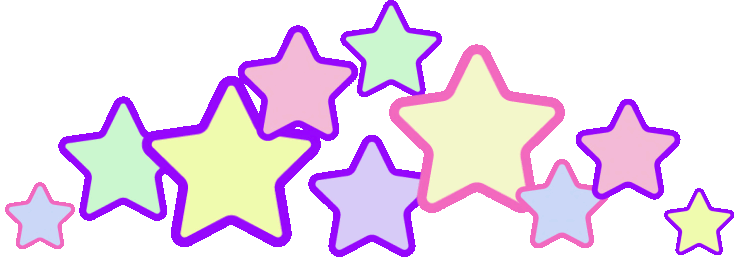 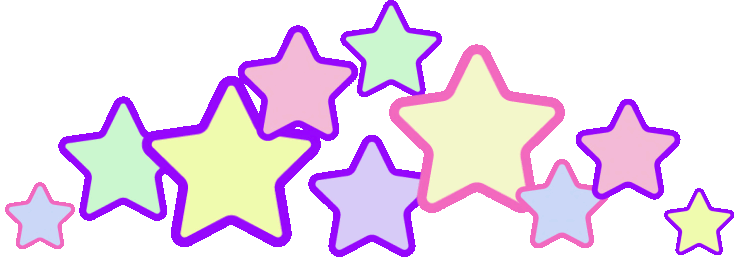 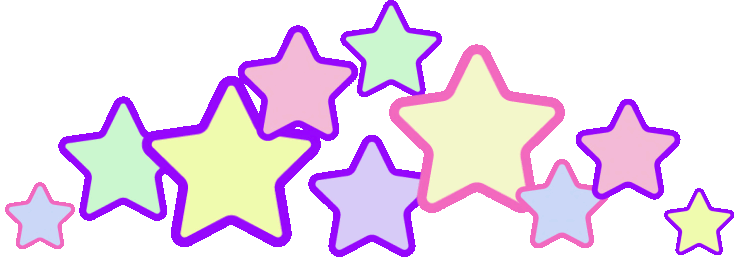 حور
عبدالله
لارين
يحي
خيريه
حسن
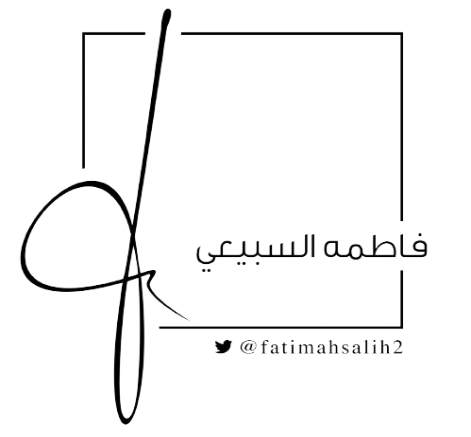 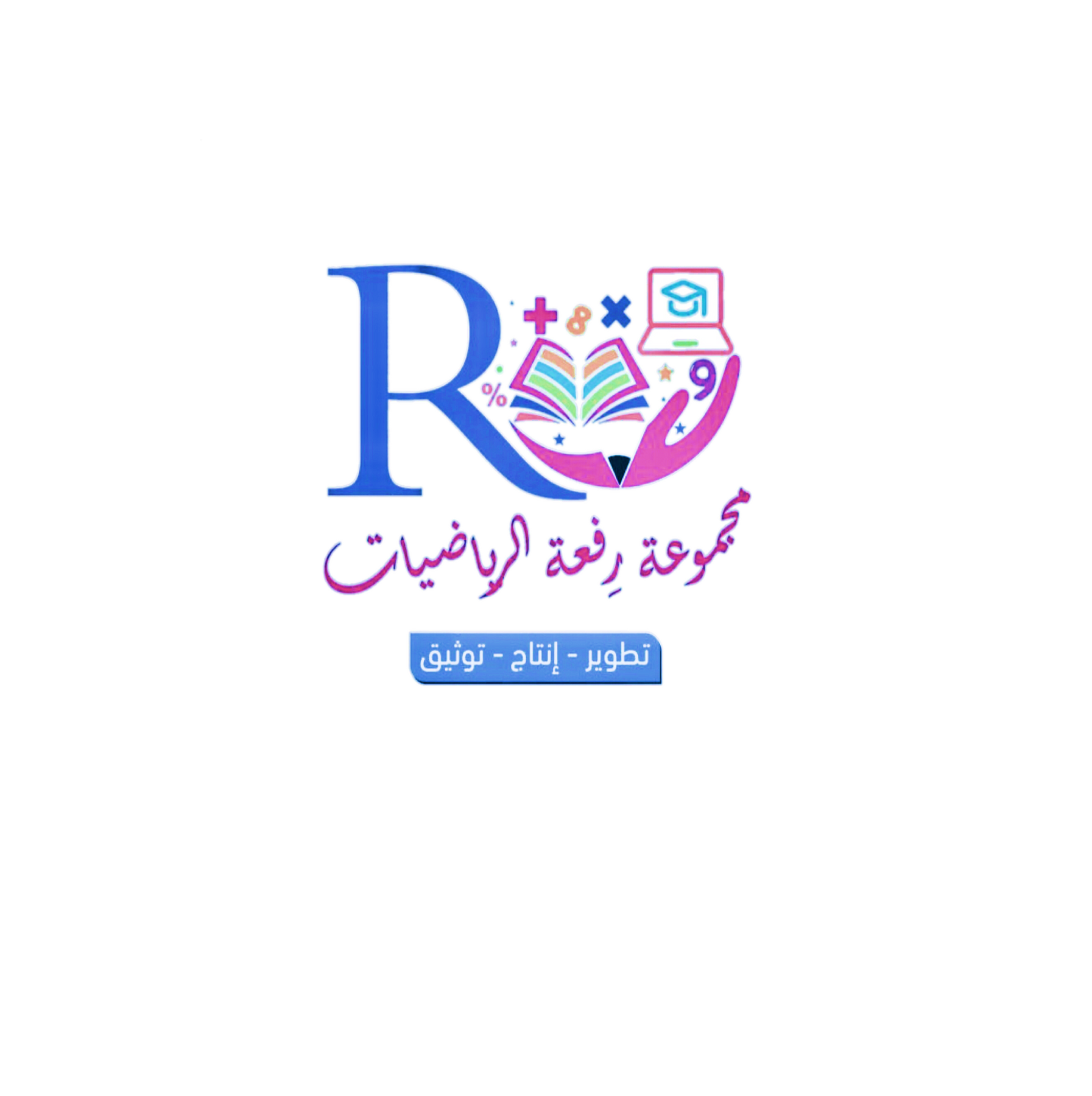 فخورة بمنجزات وإبداعات طالباتي الغاليات
دمتم متألقات .

معلمتكم الفخورة بكم
فاطمه السبيعي
الرجاء حفظ الحقوق 
وعدم حذف شعار توقيع المعلمة المصصمة
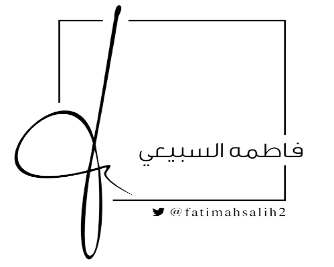